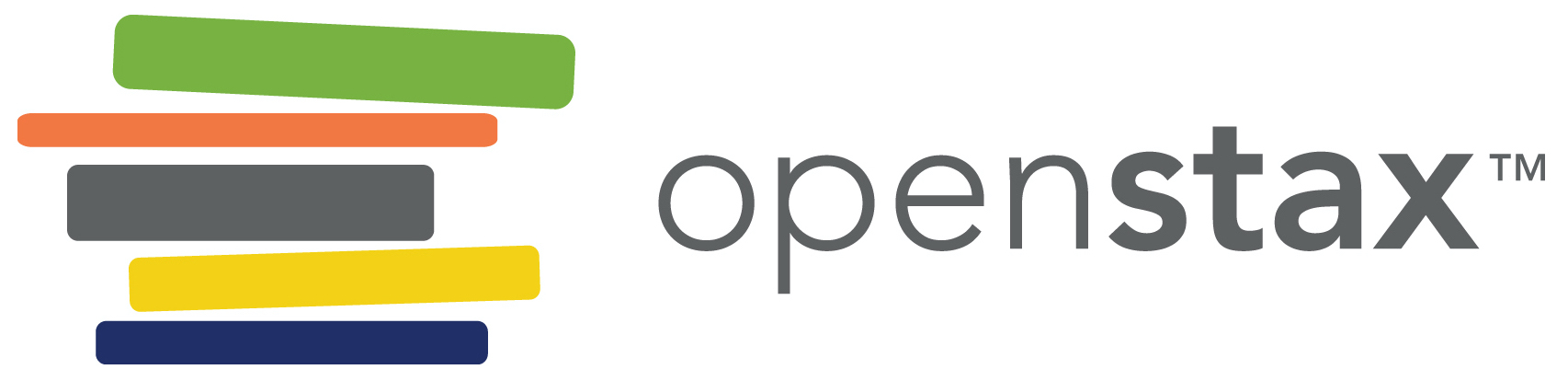 Biology 2e
Chapter 28 INVERTEBRATES
PowerPoint Image Slideshow
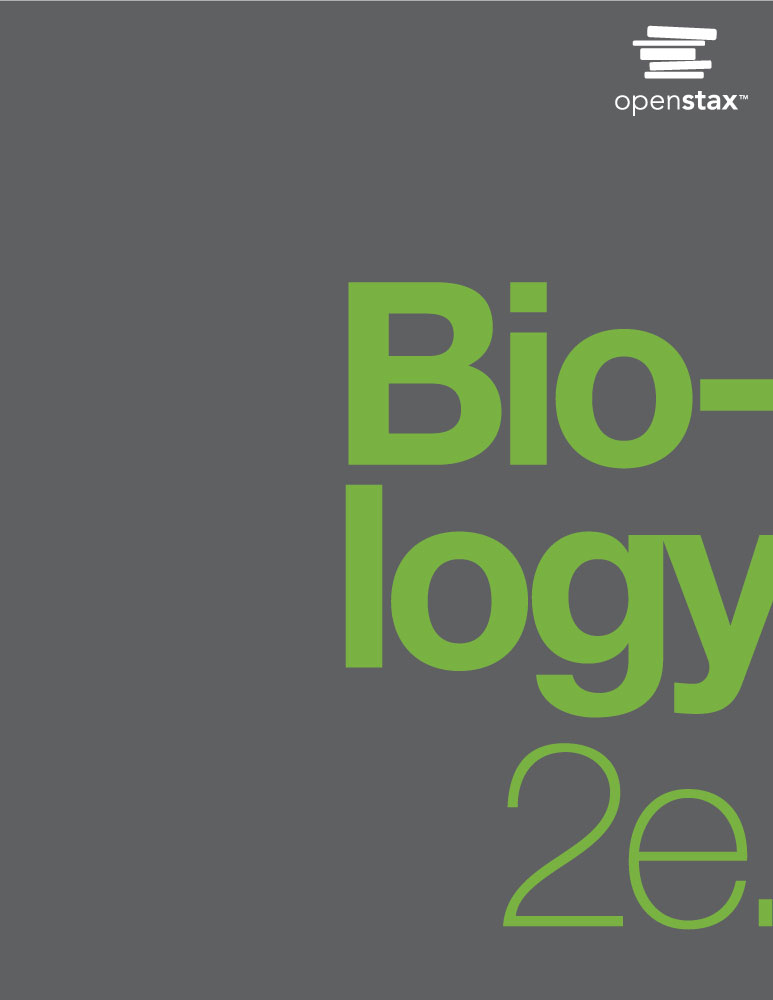 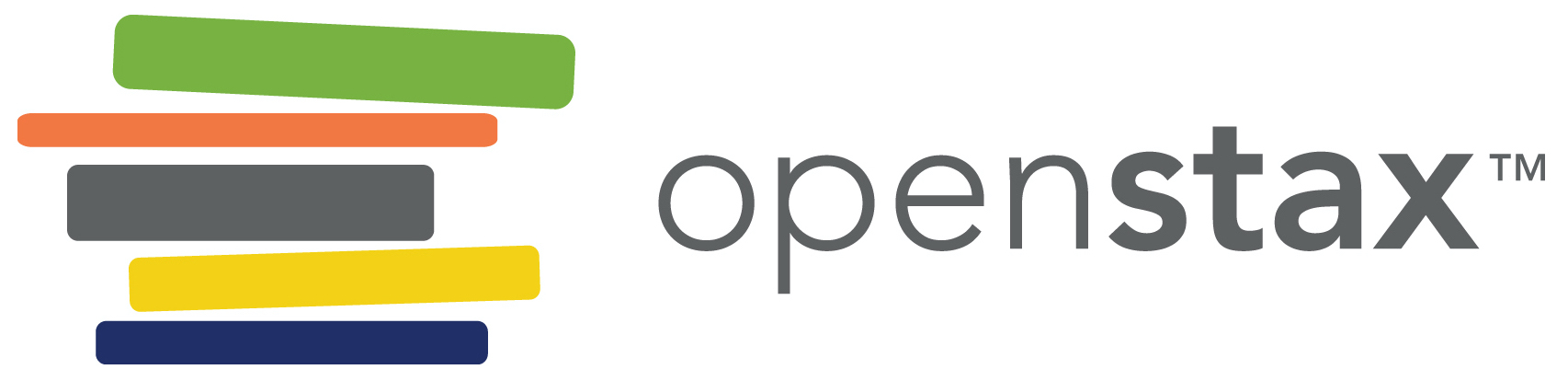 Figure 28.1
Nearly 97 percent of animal species are invertebrates, including this sea star (Astropecten articulates) common to the eastern and southern coasts of the United States. (credit: modification of work by Mark Walz)
This OpenStax ancillary resource is © Rice University under a CC-BY 4.0 International license; it may be reproduced or modified but must be attributed to OpenStax, Rice University and any changes must be noted. Any images credited to other sources are similarly available for reproduction, but must be attributed to their sources.
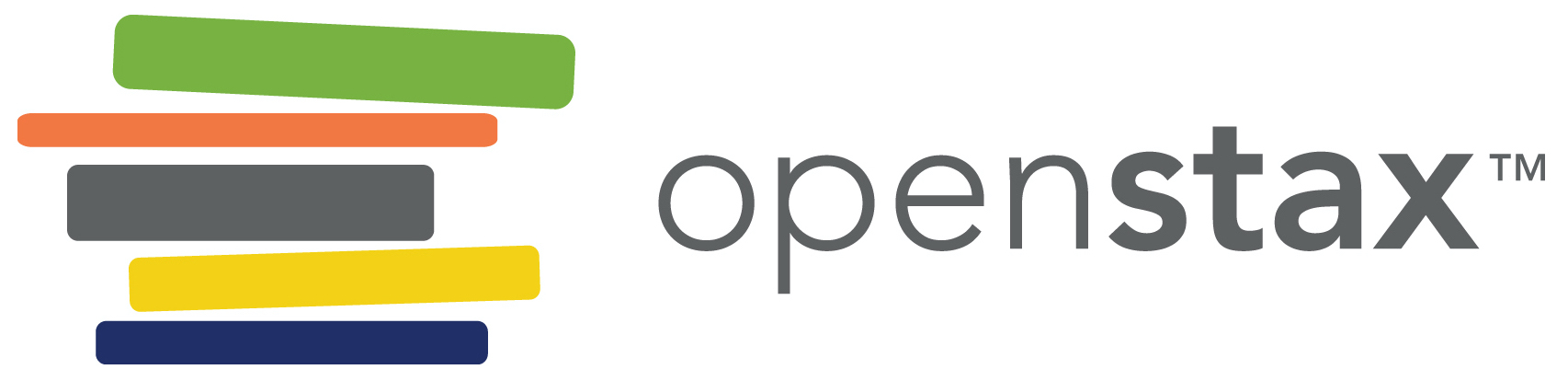 Figure 28.2
Sponges. Sponges are members of the phylum Porifera, which contains the simplest invertebrates. (credit: Andrew Turner)
This OpenStax ancillary resource is © Rice University under a CC-BY 4.0 International license; it may be reproduced or modified but must be attributed to OpenStax, Rice University and any changes must be noted. Any images credited to other sources are similarly available for reproduction, but must be attributed to their sources.
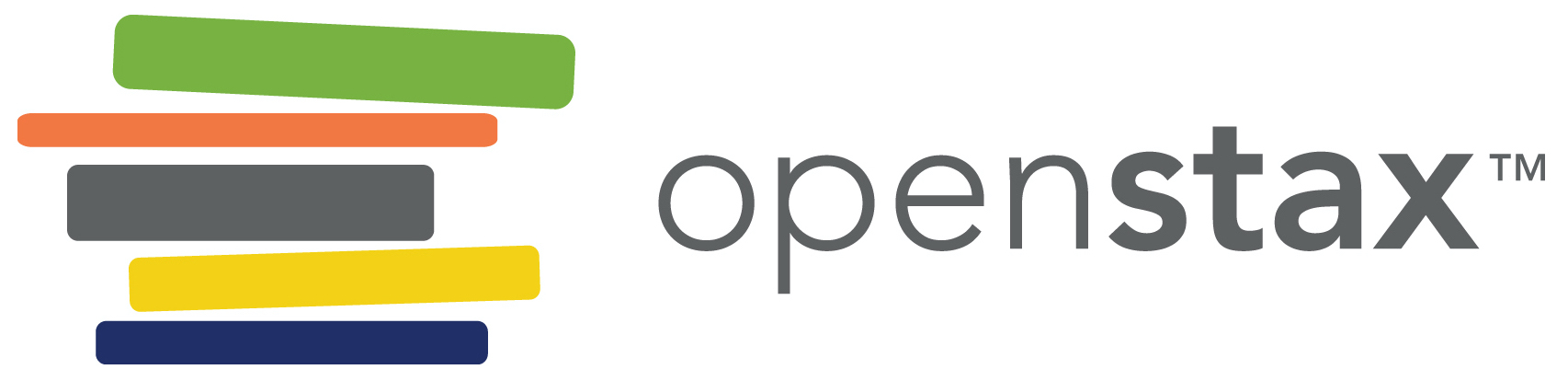 Figure 28.3
Simple sponge body plan and cell types. The sponge’s (a) basic body plan and (b) some of the specialized cell types found in sponges are shown.
This OpenStax ancillary resource is © Rice University under a CC-BY 4.0 International license; it may be reproduced or modified but must be attributed to OpenStax, Rice University and any changes must be noted. Any images credited to other sources are similarly available for reproduction, but must be attributed to their sources.
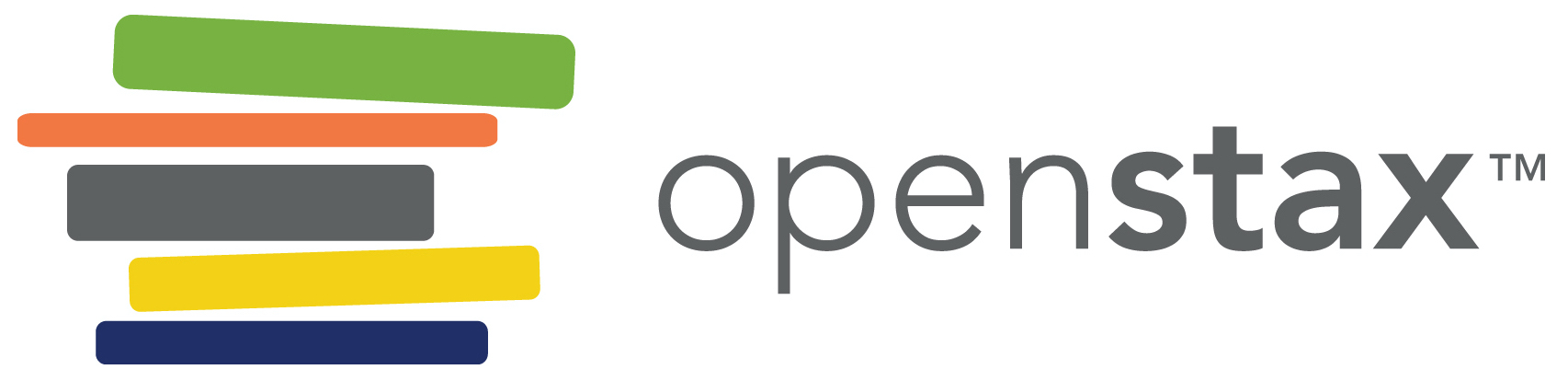 Figure 28.4
Several classes of sponges. (a) Clathrina clathrus belongs to class Calcarea, (b) Staurocalyptus spp. (common name: yellow Picasso sponge) belongs to class Hexactinellida, and (c) Acarnus erithacus belongs to class Demospongia. (credit a: modification of work by Parent Géry; credit b: modification of work by Monterey Bay Aquarium Research Institute, NOAA; credit c: modification of work by Sanctuary Integrated Monitoring Network, Monterey Bay National Marine Sanctuary, NOAA)
This OpenStax ancillary resource is © Rice University under a CC-BY 4.0 International license; it may be reproduced or modified but must be attributed to OpenStax, Rice University and any changes must be noted. Any images credited to other sources are similarly available for reproduction, but must be attributed to their sources.
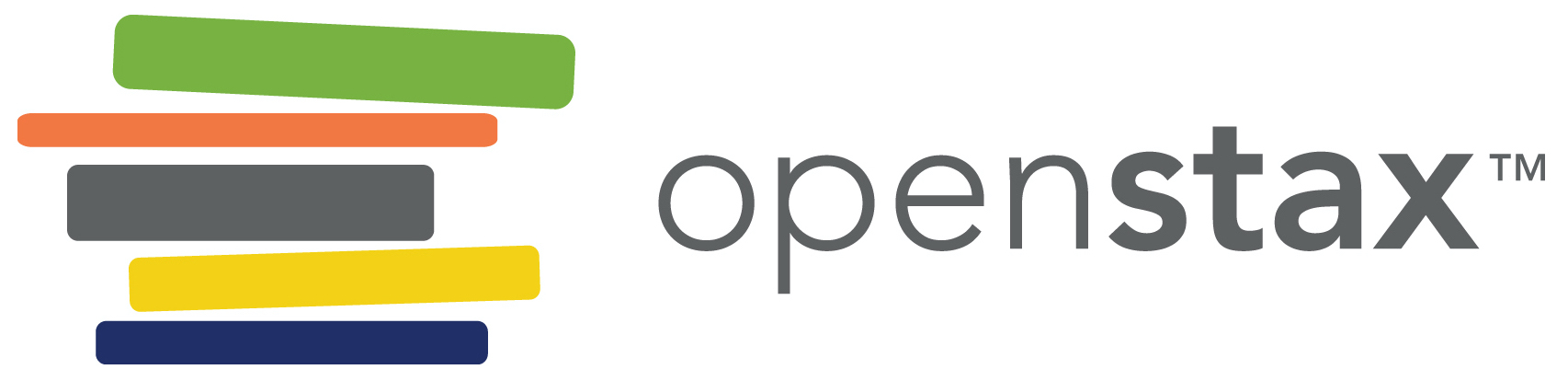 Figure 28.5
Cnidocytes. Animals from the phylum Cnidaria have stinging cells called cnidocytes. Cnidocytes contain large organelles called (a) nematocysts that store a coiled thread and barb. When the hairlike cnidocil on the cell surface are touched, (b) the thread, barb, and a toxin are fired from the organelle.
This OpenStax ancillary resource is © Rice University under a CC-BY 4.0 International license; it may be reproduced or modified but must be attributed to OpenStax, Rice University and any changes must be noted. Any images credited to other sources are similarly available for reproduction, but must be attributed to their sources.
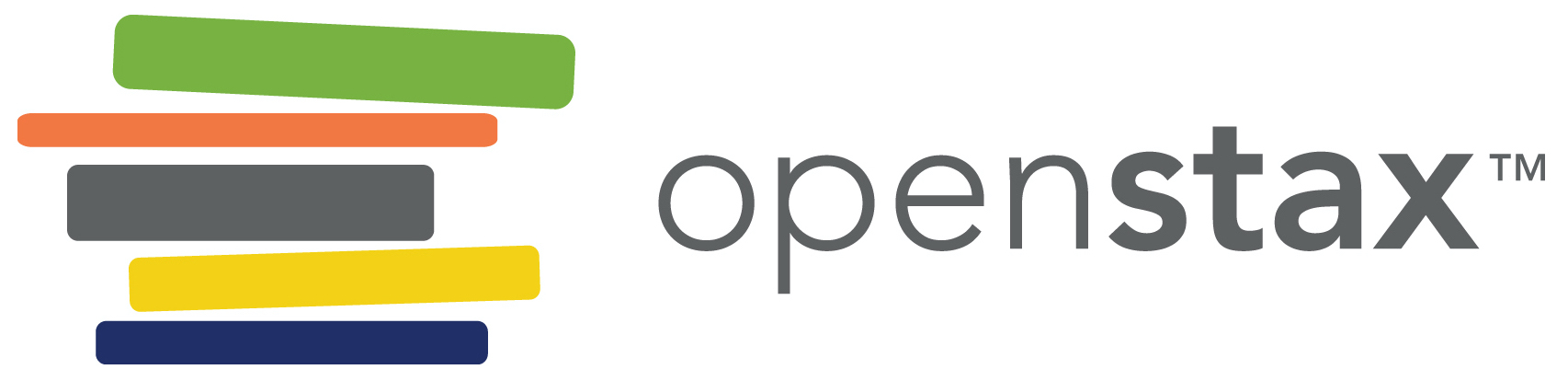 Figure 28.6
Cnidarian body forms. Cnidarians have two distinct body plans, the medusa (a) and the polyp (b). All cnidarians have two membrane layers, with a jelly-like mesoglea between them.
This OpenStax ancillary resource is © Rice University under a CC-BY 4.0 International license; it may be reproduced or modified but must be attributed to OpenStax, Rice University and any changes must be noted. Any images credited to other sources are similarly available for reproduction, but must be attributed to their sources.
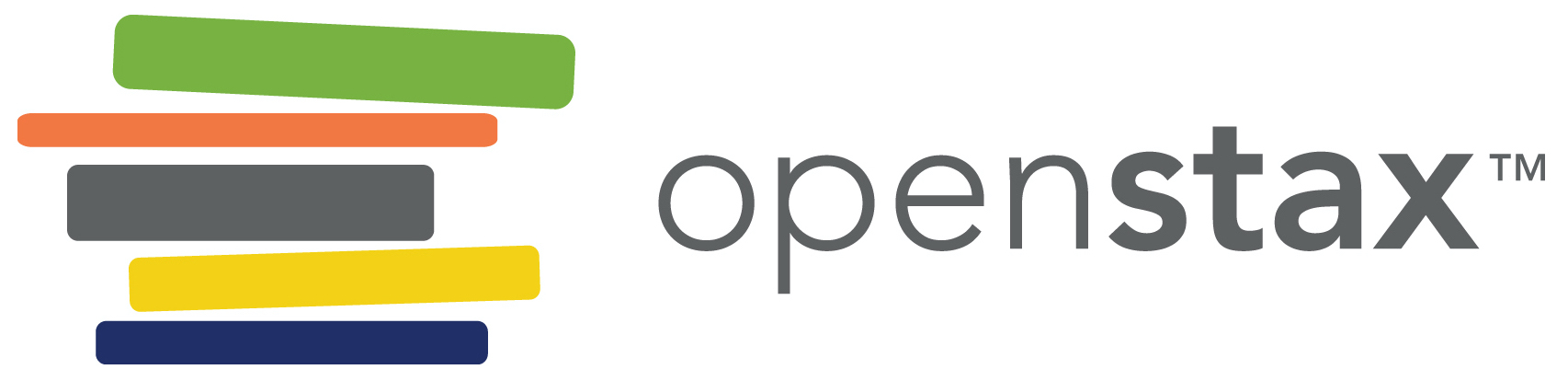 Figure 28.7
Obelia. The sessile form of Obelia geniculate has two types of polyps: gastrozooids, which are adapted for capturing prey, and gonozooids, which asexually bud to produce medusae.
This OpenStax ancillary resource is © Rice University under a CC-BY 4.0 International license; it may be reproduced or modified but must be attributed to OpenStax, Rice University and any changes must be noted. Any images credited to other sources are similarly available for reproduction, but must be attributed to their sources.
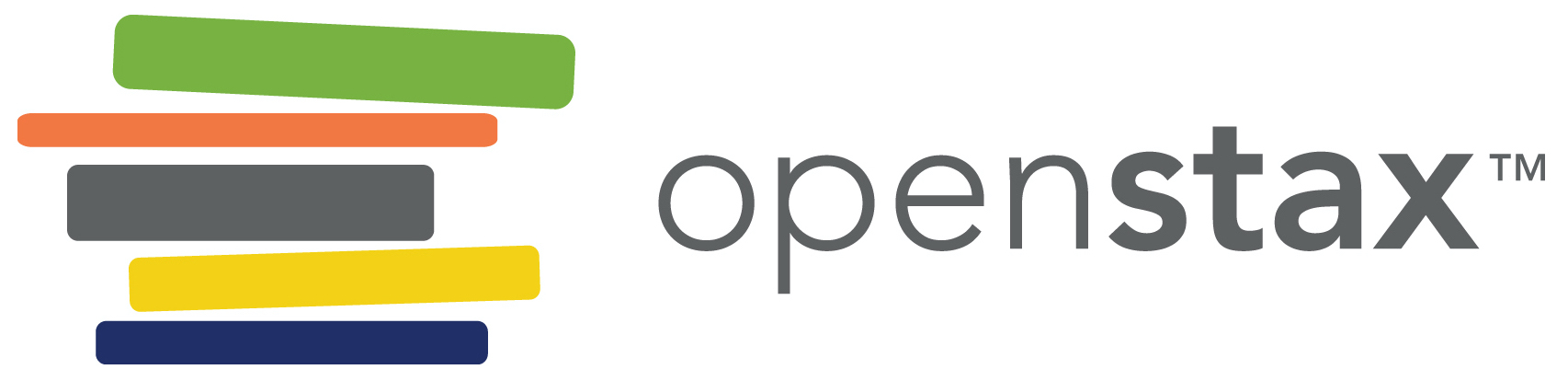 Figure 28.8
Sea anemone. The sea anemone is shown (a) photographed and (b) in a diagram illustrating its morphology. (credit a: modification of work by “Dancing With Ghosts”/Flickr; credit b: modification of work by NOAA)
This OpenStax ancillary resource is © Rice University under a CC-BY 4.0 International license; it may be reproduced or modified but must be attributed to OpenStax, Rice University and any changes must be noted. Any images credited to other sources are similarly available for reproduction, but must be attributed to their sources.
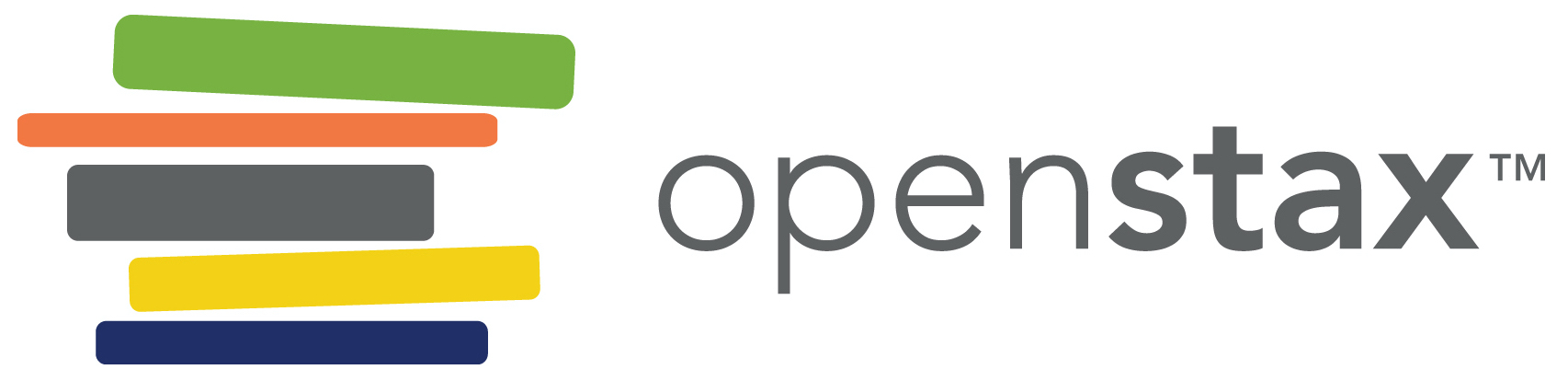 Figure 28.9
A sea jelly. A jelly is shown (a) photographed and (b) in a diagram illustrating its morphology. (credit a: modification of work by “Jimg944”/Flickr; credit b: modification of work by Mariana Ruiz Villareal)
This OpenStax ancillary resource is © Rice University under a CC-BY 4.0 International license; it may be reproduced or modified but must be attributed to OpenStax, Rice University and any changes must be noted. Any images credited to other sources are similarly available for reproduction, but must be attributed to their sources.
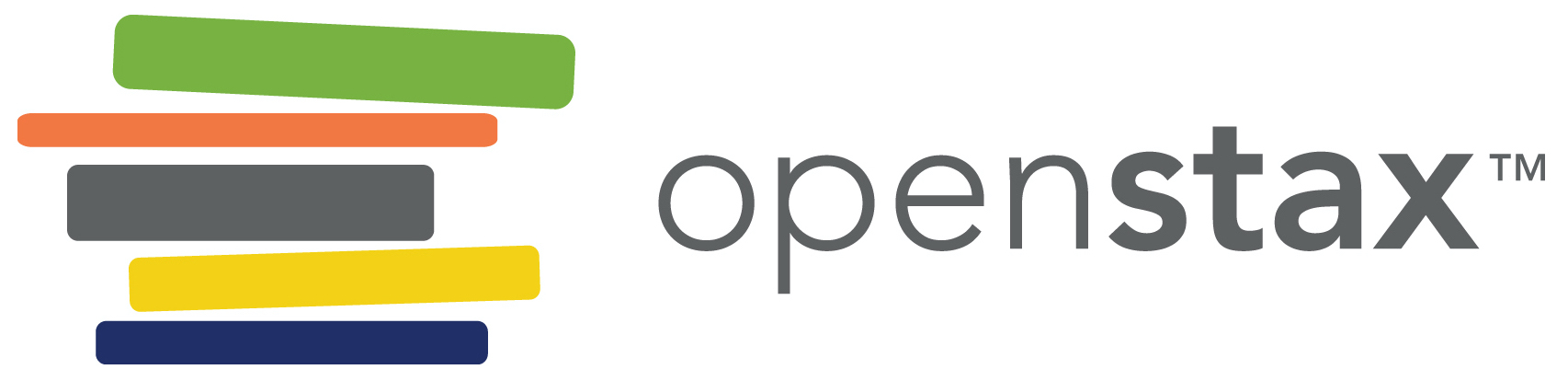 Figure 28.10
Scyphozoan life cycle. The lifecycle of a jellyfish includes two stages: the medusa stage and the polyp stage. The polyp reproduces asexually by budding, and the medusa reproduces sexually. (credit “medusa”: modification of work by Francesco Crippa)
This OpenStax ancillary resource is © Rice University under a CC-BY 4.0 International license; it may be reproduced or modified but must be attributed to OpenStax, Rice University and any changes must be noted. Any images credited to other sources are similarly available for reproduction, but must be attributed to their sources.
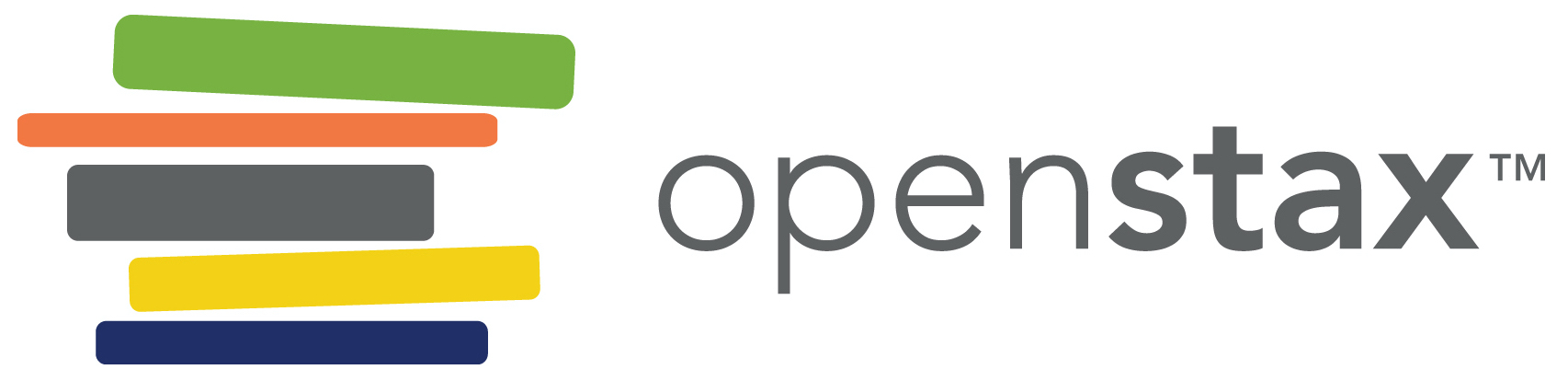 Figure 28.11
A cubozoan. The (a) tiny cubazoan jelly Malo kingi is thimble shaped and, like all cubozoan jellies, (b) has four muscular pedalia to which the tentacles attach. M. kingi is one of two species of jellies known to cause Irukandji syndrome, a condition characterized by excruciating muscle pain, vomiting, increased heart rate, and psychological symptoms. Two people in Australia, where Irukandji jellies are most commonly found, are believed to have died from Irukandji stings. (c) A sign on a beach in northern Australia warns swimmers of the danger. (credit c: modification of work by Peter Shanks)
This OpenStax ancillary resource is © Rice University under a CC-BY 4.0 International license; it may be reproduced or modified but must be attributed to OpenStax, Rice University and any changes must be noted. Any images credited to other sources are similarly available for reproduction, but must be attributed to their sources.
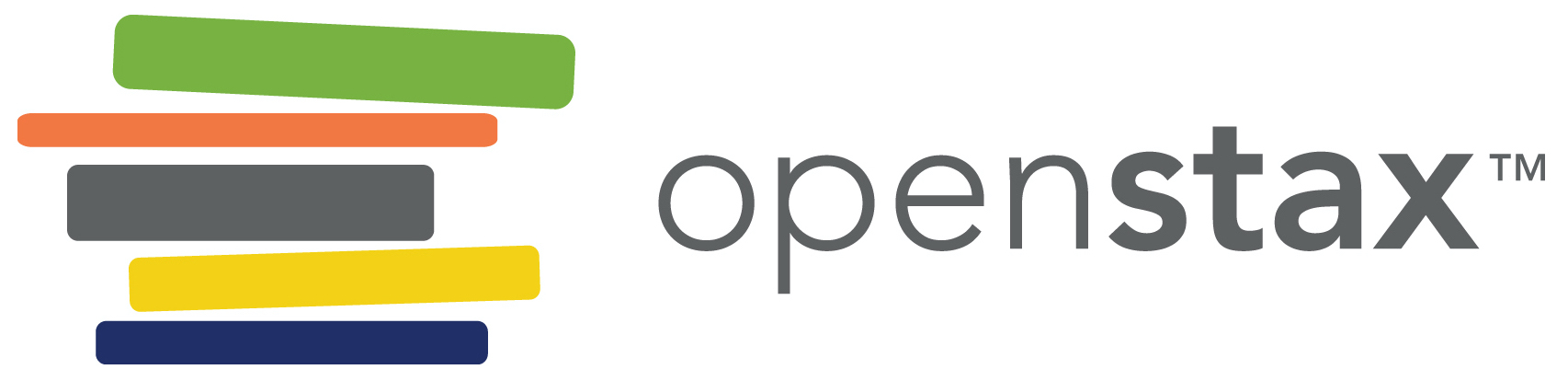 Figure 28.12
Hydrozoans. The polyp colony (a) Obelia, siphonophore colonies (b) Physalia physalis, known as the Portuguese Man O‘ War and (c) Velella bae, and the solitary polyp (d) Hydra have different body shapes but all belong to the family Hydrozoa. (credit b: modification of work by NOAA; scale-bar data from Matt Russell)
This OpenStax ancillary resource is © Rice University under a CC-BY 4.0 International license; it may be reproduced or modified but must be attributed to OpenStax, Rice University and any changes must be noted. Any images credited to other sources are similarly available for reproduction, but must be attributed to their sources.
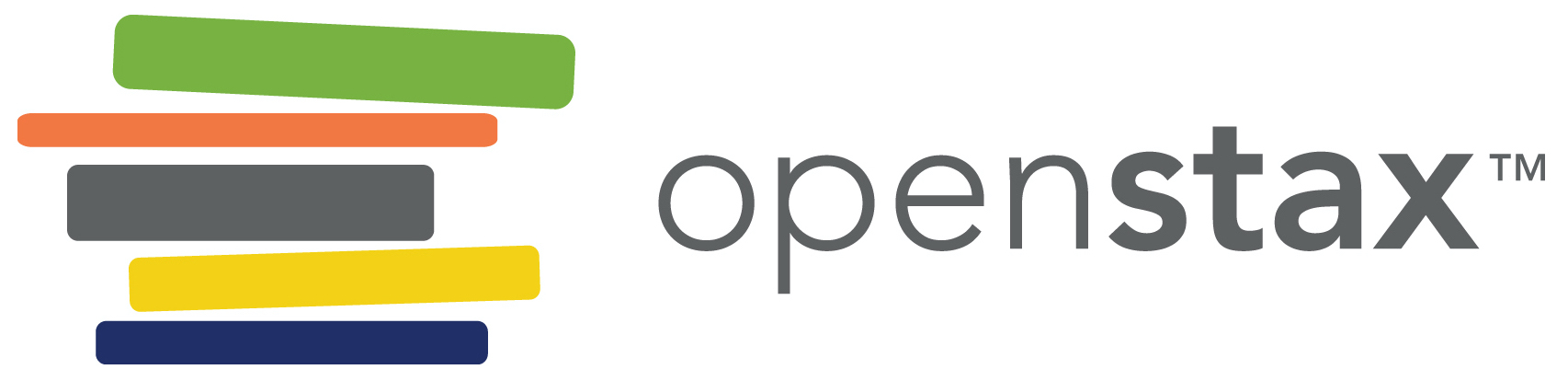 Figure 28.13
Flatworms exhibit significant diversity. (a) A blue Pseudoceros flatworm (Pseudoceros bifurcus); (b) gold speckled flatworm (Thysanozoon nigropapillosum). (credit a: modification of work by Stephen Childs; b: modification of work by Pril Fish.)
This OpenStax ancillary resource is © Rice University under a CC-BY 4.0 International license; it may be reproduced or modified but must be attributed to OpenStax, Rice University and any changes must be noted. Any images credited to other sources are similarly available for reproduction, but must be attributed to their sources.
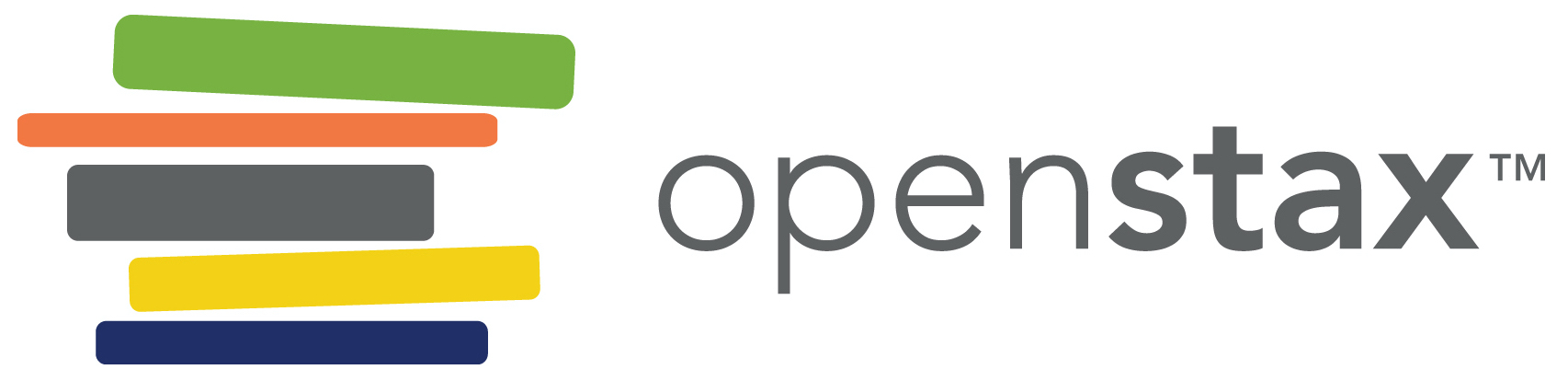 Figure 28.14
Planaria, a free-living flatworm. The planarian is a flatworm that has a gastrovascular cavity with one opening that serves as both mouth and anus. The excretory system is made up of flame cells and tubules connected to excretory pores on both sides of the body. The nervous system is composed of two interconnected nerve cords running the length of the body, with cerebral ganglia and eyespots at the anterior end.
This OpenStax ancillary resource is © Rice University under a CC-BY 4.0 International license; it may be reproduced or modified but must be attributed to OpenStax, Rice University and any changes must be noted. Any images credited to other sources are similarly available for reproduction, but must be attributed to their sources.
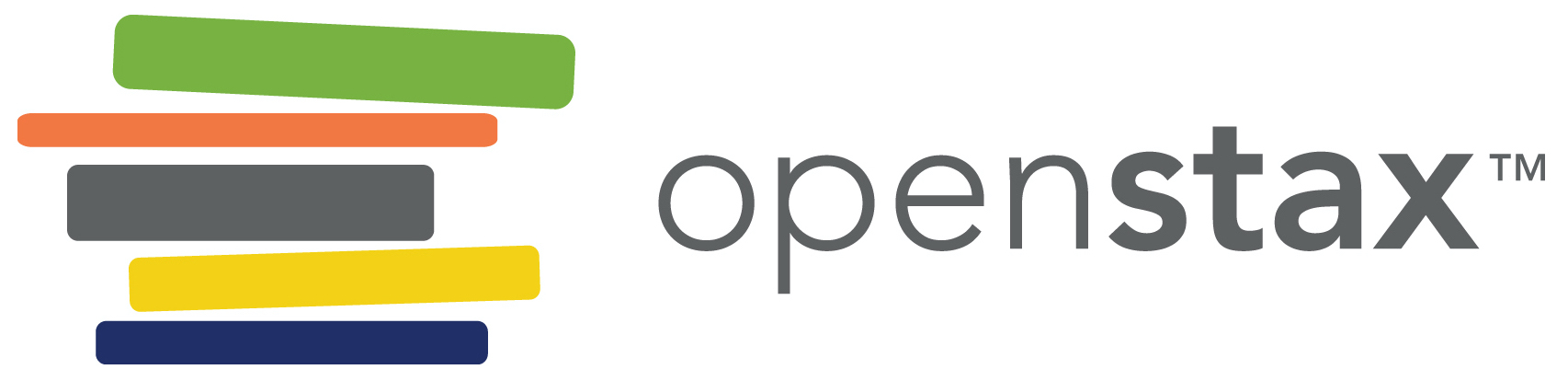 Figure 28.15
Traditional flatworm classes. Phylum Platyhelminthes was previously divided into four classes. (a) Class Turbellaria includes the free-living polycladid Bedford’s flatworm (Pseudobiceros bedfordi), which is about 8 to 10 cm in length. (b) The parasitic class Monogenea includes Dactylogyrus spp, commonly called gill flukes, which are about 0.2 mm in length and have two anchors, indicated by arrows used to attach the parasite on to the gills of host fish. (c) The class Trematoda includes Fascioloides magna (right) and Fasciola hepatica (two specimens on left, also known as the common liver fluke). (d) Class Cestoda includes tapeworms such as this Taenia saginata, infects both cattle and humans, and can reach 4 to 10 meters in length; the specimen shown here is about four meters long. (credit a: modification of work by Jan Derk; credit d: modification of work by CDC)
This OpenStax ancillary resource is © Rice University under a CC-BY 4.0 International license; it may be reproduced or modified but must be attributed to OpenStax, Rice University and any changes must be noted. Any images credited to other sources are similarly available for reproduction, but must be attributed to their sources.
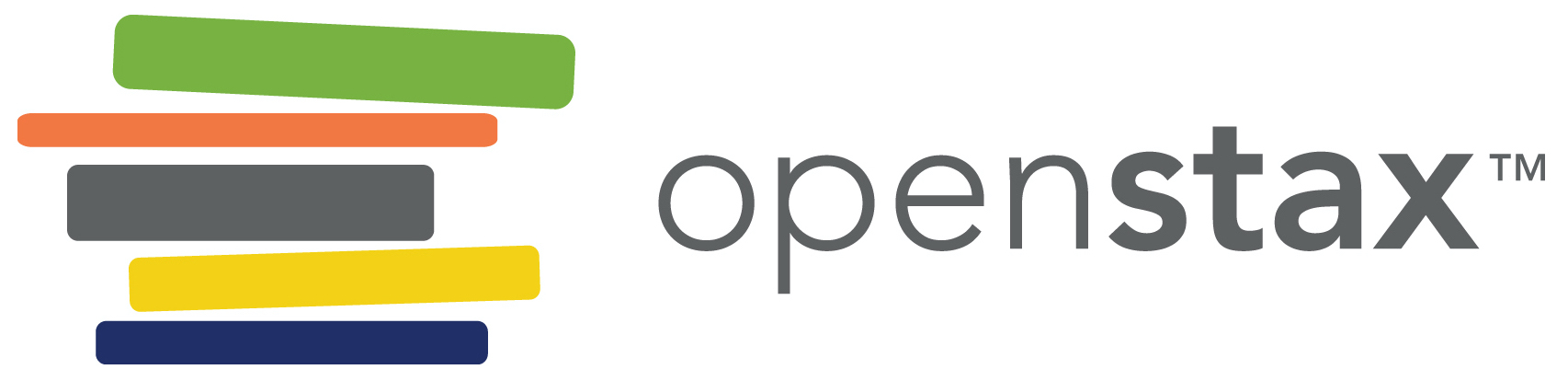 Figure 28.16
Tapeworm life cycle. Tapeworm (Taenia spp.) infections occur when humans consume raw or undercooked infected meat. (credit: modification of work by CDC)
This OpenStax ancillary resource is © Rice University under a CC-BY 4.0 International license; it may be reproduced or modified but must be attributed to OpenStax, Rice University and any changes must be noted. Any images credited to other sources are similarly available for reproduction, but must be attributed to their sources.
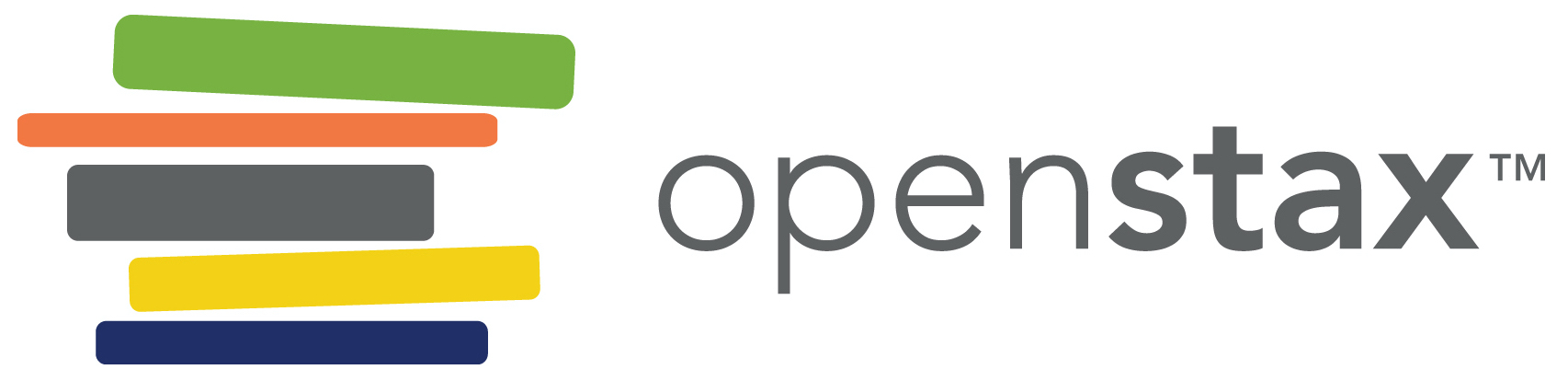 Figure 28.17
Rotifers. Shown are examples from two of the three classes of rotifer. (a) Species from the class Bdelloidea are characterized by a large corona, shown separately from the whole animals in the center of this scanning electron micrograph. (b) Polyarthra, from the class Monogononta, has a smaller corona than Bdelloid rotifers, and a single gonad, which give the class its name. (credit a: modification of work by Diego Fontaneto; credit b: modification of work by U.S. EPA; scale-bar data from Cory Zanker)
This OpenStax ancillary resource is © Rice University under a CC-BY 4.0 International license; it may be reproduced or modified but must be attributed to OpenStax, Rice University and any changes must be noted. Any images credited to other sources are similarly available for reproduction, but must be attributed to their sources.
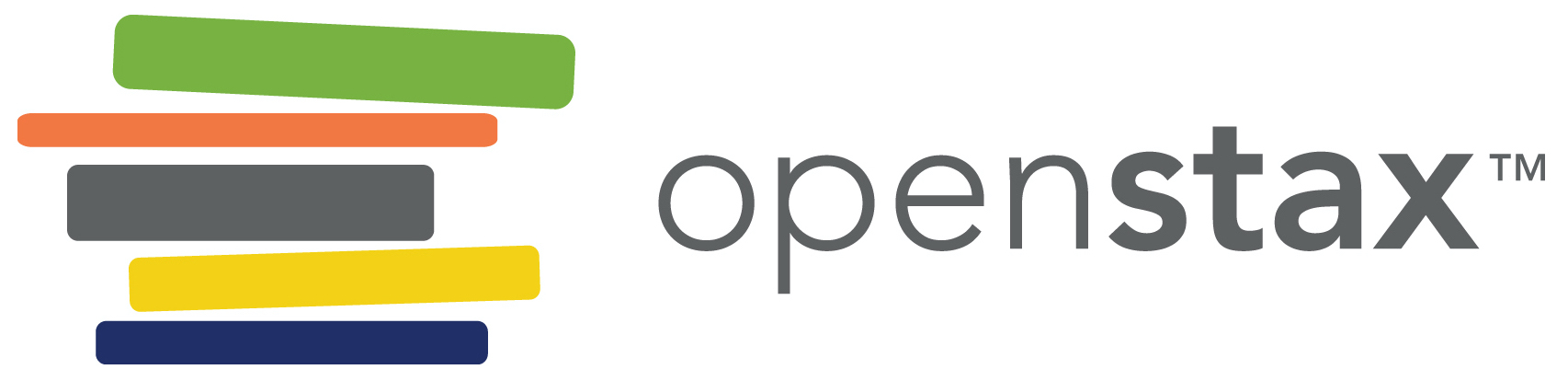 Figure 28.18
A bdelloid rotifer. This illustration shows the anatomy of a bdelloid rotifer.
This OpenStax ancillary resource is © Rice University under a CC-BY 4.0 International license; it may be reproduced or modified but must be attributed to OpenStax, Rice University and any changes must be noted. Any images credited to other sources are similarly available for reproduction, but must be attributed to their sources.
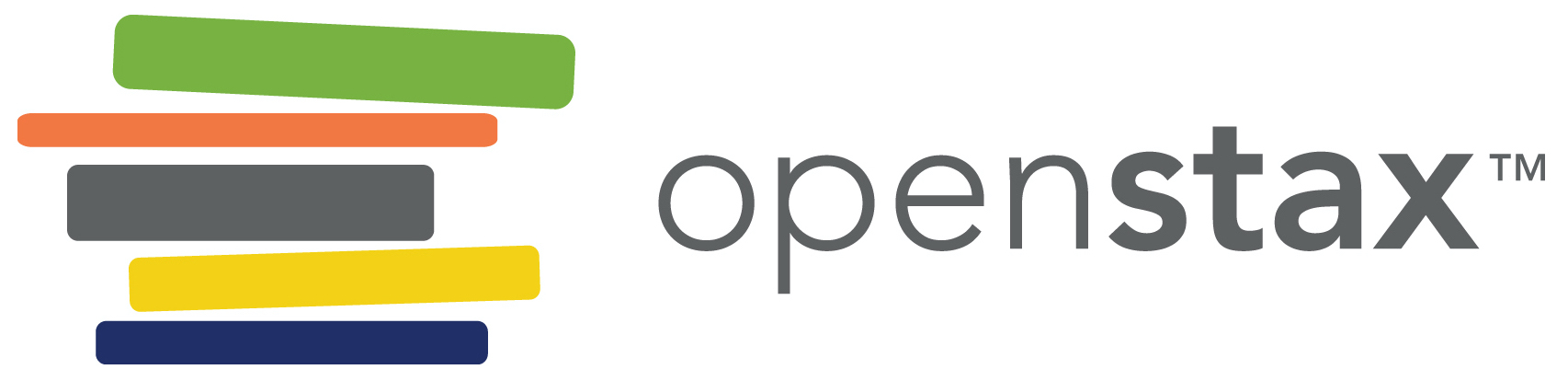 Figure 28.19
A proboscis worm. The proboscis worm (Parborlasia corrugatus) is a scavenger that combs the sea floor for food. The species is a member of the phylum Nemertea. The specimen shown here was photographed in the Ross Sea, Antarctica. (credit: Henry Kaiser, National Science Foundation)
This OpenStax ancillary resource is © Rice University under a CC-BY 4.0 International license; it may be reproduced or modified but must be attributed to OpenStax, Rice University and any changes must be noted. Any images credited to other sources are similarly available for reproduction, but must be attributed to their sources.
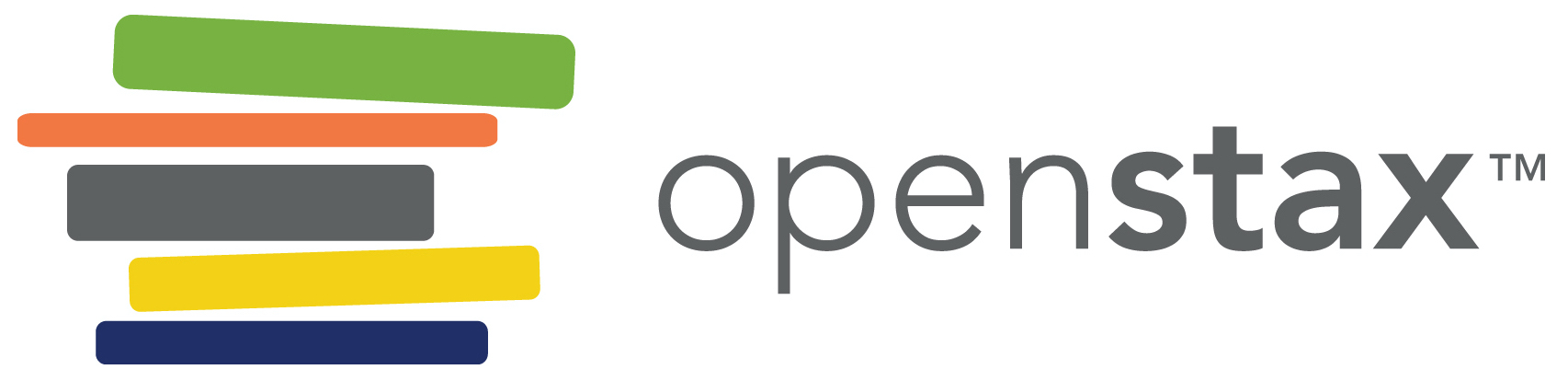 Figure 28.20
The anatomy of a Nemertean is shown.
This OpenStax ancillary resource is © Rice University under a CC-BY 4.0 International license; it may be reproduced or modified but must be attributed to OpenStax, Rice University and any changes must be noted. Any images credited to other sources are similarly available for reproduction, but must be attributed to their sources.
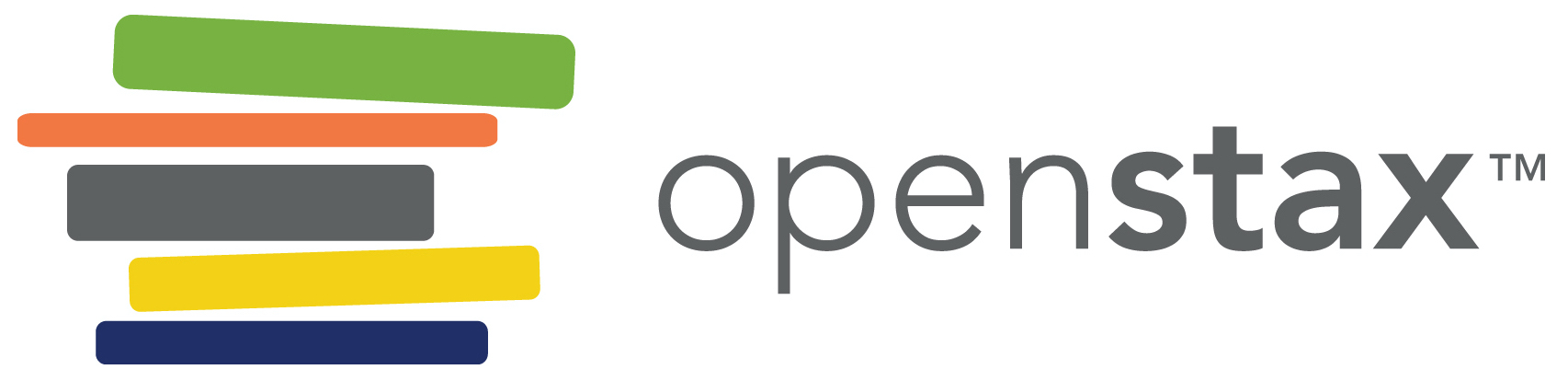 Figure 28.21
Molluscan body regions. There are many species and variations of mollusks; this illustration shows the anatomy of an aquatic gastropod. In a terrestrial gastropod, the mantle cavity itself would serve as a respiratory organ.
This OpenStax ancillary resource is © Rice University under a CC-BY 4.0 International license; it may be reproduced or modified but must be attributed to OpenStax, Rice University and any changes must be noted. Any images credited to other sources are similarly available for reproduction, but must be attributed to their sources.
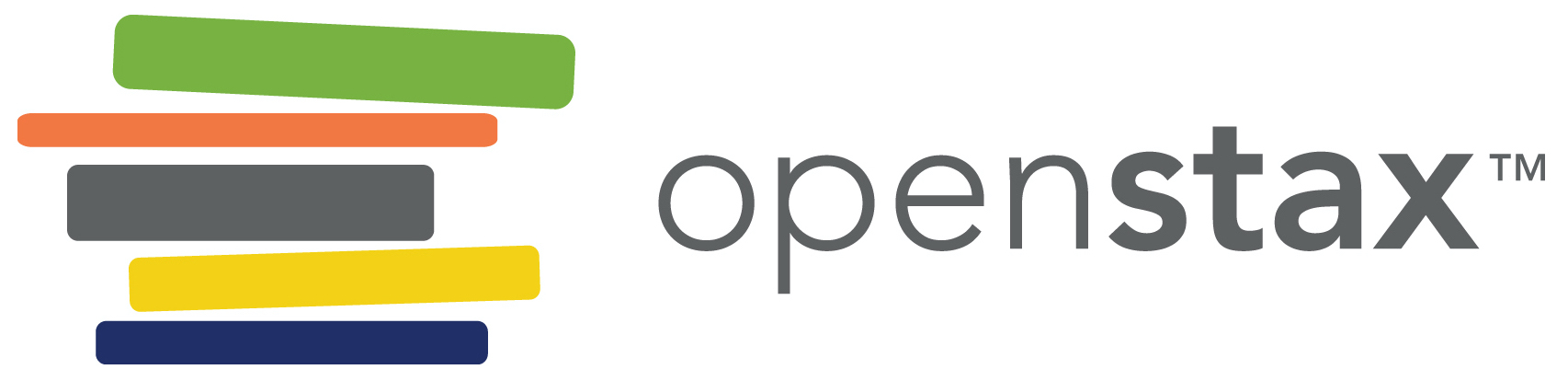 Figure 28.22
A chiton. This chiton from the class Polyplacaphora has the eight-plated shell for which its class is named. (credit: Jerry Kirkhart)
This OpenStax ancillary resource is © Rice University under a CC-BY 4.0 International license; it may be reproduced or modified but must be attributed to OpenStax, Rice University and any changes must be noted. Any images credited to other sources are similarly available for reproduction, but must be attributed to their sources.
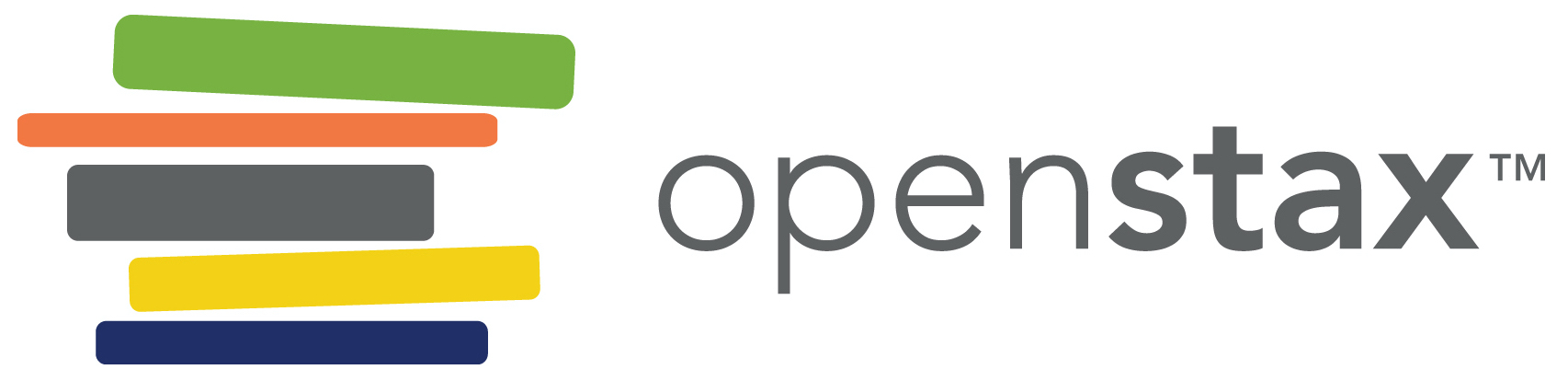 Figure 28.23
Bivalves. These mussels (a), found in the intertidal zone in Cornwall, England, show the bivalve shell. The scallop Argopecten irradians (b) has a fluted shell and conspicuous eyespots. (credit (a): Mark A. Wilson. credit (b) Rachael Norris and Marina Freudzon. https://commons.wikimedia.org/w/index.php?curid=17251065)
This OpenStax ancillary resource is © Rice University under a CC-BY 4.0 International license; it may be reproduced or modified but must be attributed to OpenStax, Rice University and any changes must be noted. Any images credited to other sources are similarly available for reproduction, but must be attributed to their sources.
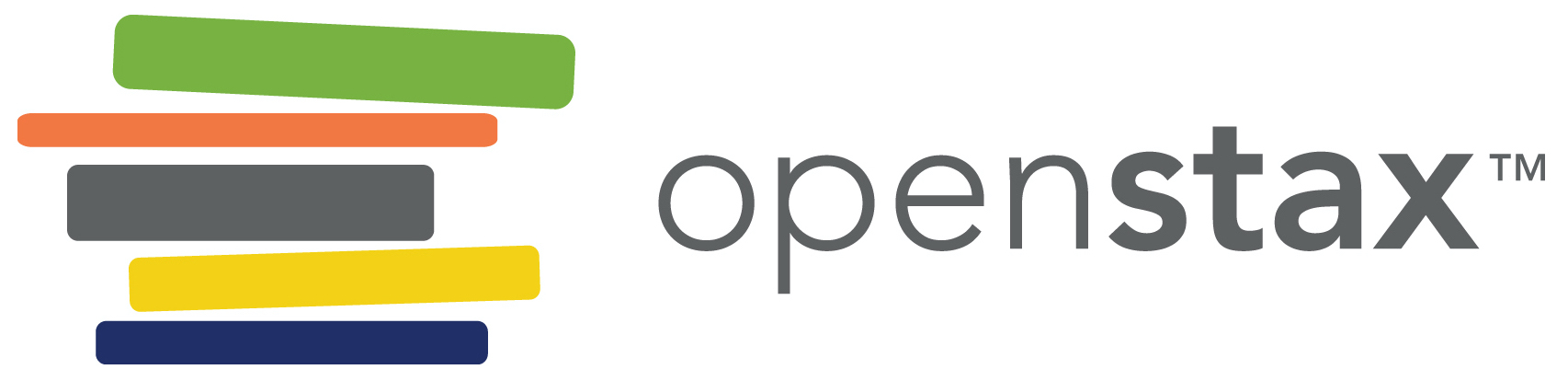 Figure 28.24
Gastropods. (a) Snails and (b) slugs are both gastropods, but slugs lack a shell. (credit a: modification of work by Murray Stevenson; credit b: modification of work by Rosendahl)
This OpenStax ancillary resource is © Rice University under a CC-BY 4.0 International license; it may be reproduced or modified but must be attributed to OpenStax, Rice University and any changes must be noted. Any images credited to other sources are similarly available for reproduction, but must be attributed to their sources.
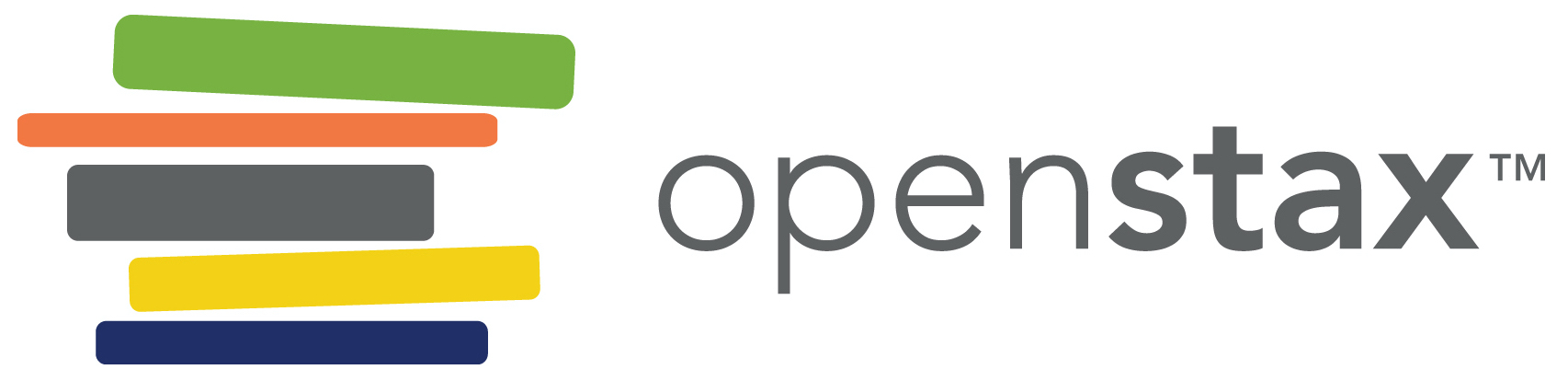 Figure 28.25
Torsion in gastropods. During embryonic development of some gastropods, the visceral mass undergoes torsion, or counterclockwise rotation of the visceral anatomical features. As a result, the anus of the adult animal is located over the head. Although torsion is always counterclockwise, the shell may coil in either direction; thus coiling of a shell is not the same as torsion of the visceral mass.
This OpenStax ancillary resource is © Rice University under a CC-BY 4.0 International license; it may be reproduced or modified but must be attributed to OpenStax, Rice University and any changes must be noted. Any images credited to other sources are similarly available for reproduction, but must be attributed to their sources.
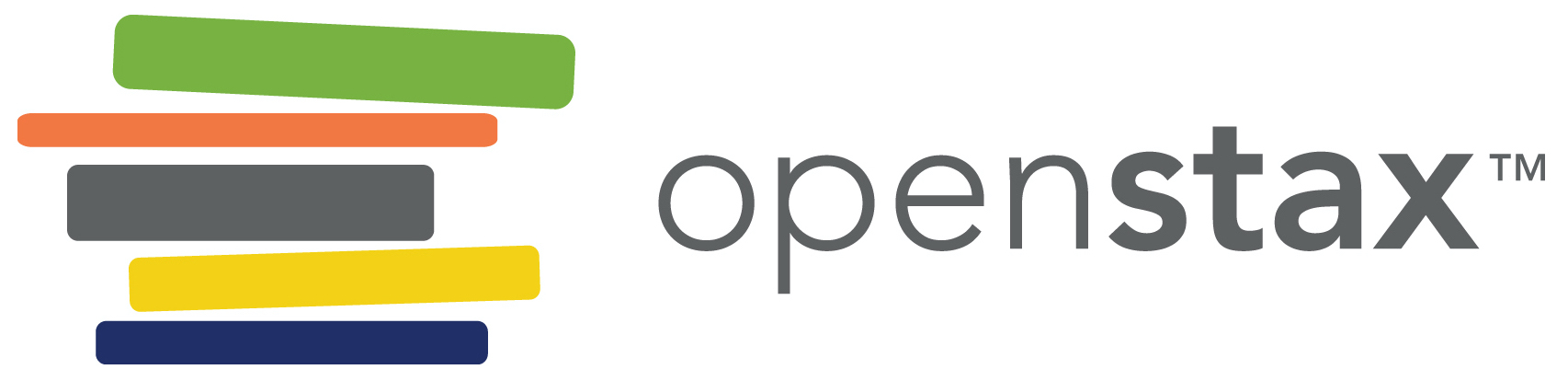 Figure 28.26
Conus. Members of the genus Conus produce neurotoxins that may one day have medical uses. The tube above the eyes is a siphon used both to circulate water over the gills and to sample the water for chemical evidence of prey nearby. Note the eyes below the siphon. The proboscis, through which the venomous harpoon is projected, is located between the eyes. (credit: David Burdick, NOAA)
This OpenStax ancillary resource is © Rice University under a CC-BY 4.0 International license; it may be reproduced or modified but must be attributed to OpenStax, Rice University and any changes must be noted. Any images credited to other sources are similarly available for reproduction, but must be attributed to their sources.
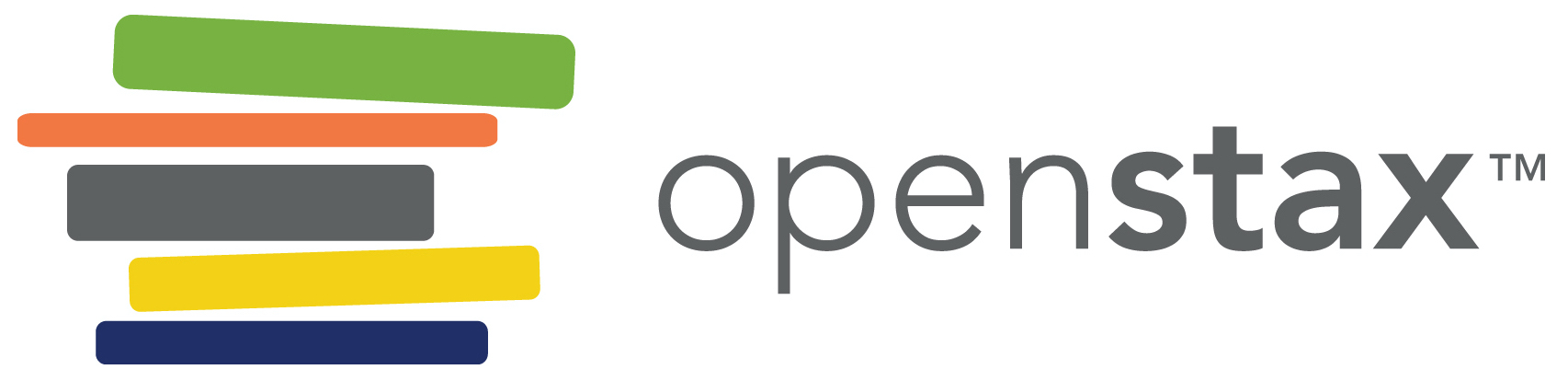 Figure 28.27
Cephalopods. The (a) nautilus, (b) giant cuttlefish, (c) reef squid, and (d) blue-ring octopus are all members of the class Cephalopoda. (credit a: modification of work by J. Baecker; credit b: modification of work by Adrian Mohedano; credit c: modification of work by Silke Baron; credit d: modification of work by Angell Williams)
This OpenStax ancillary resource is © Rice University under a CC-BY 4.0 International license; it may be reproduced or modified but must be attributed to OpenStax, Rice University and any changes must be noted. Any images credited to other sources are similarly available for reproduction, but must be attributed to their sources.
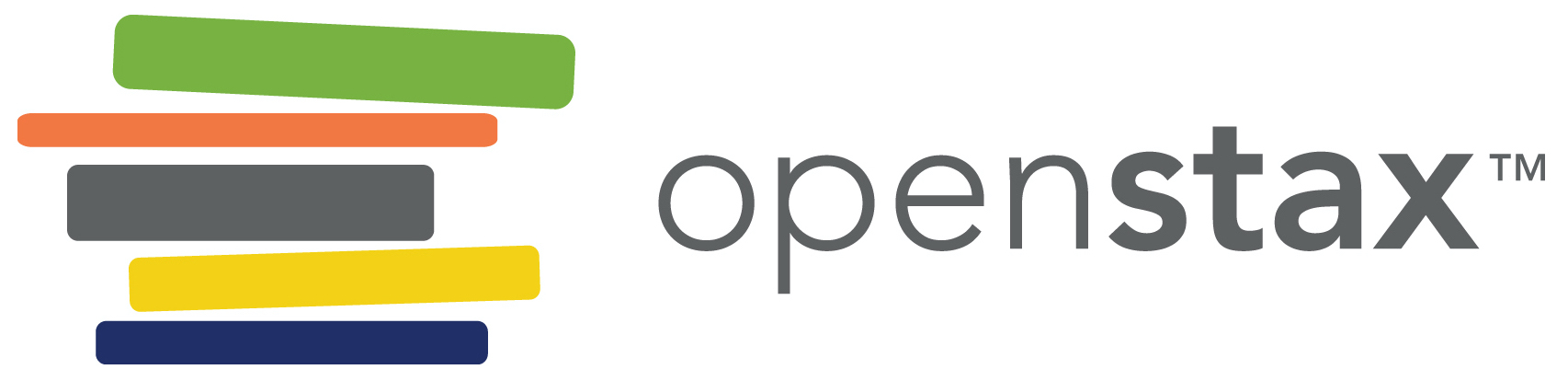 Figure 28.28
Tooth shells. Antalis vulgaris shows the classic Dentaliidae shape that gives these animals their common name of “tusk shell.” (credit: Georges Jansoone)
This OpenStax ancillary resource is © Rice University under a CC-BY 4.0 International license; it may be reproduced or modified but must be attributed to OpenStax, Rice University and any changes must be noted. Any images credited to other sources are similarly available for reproduction, but must be attributed to their sources.
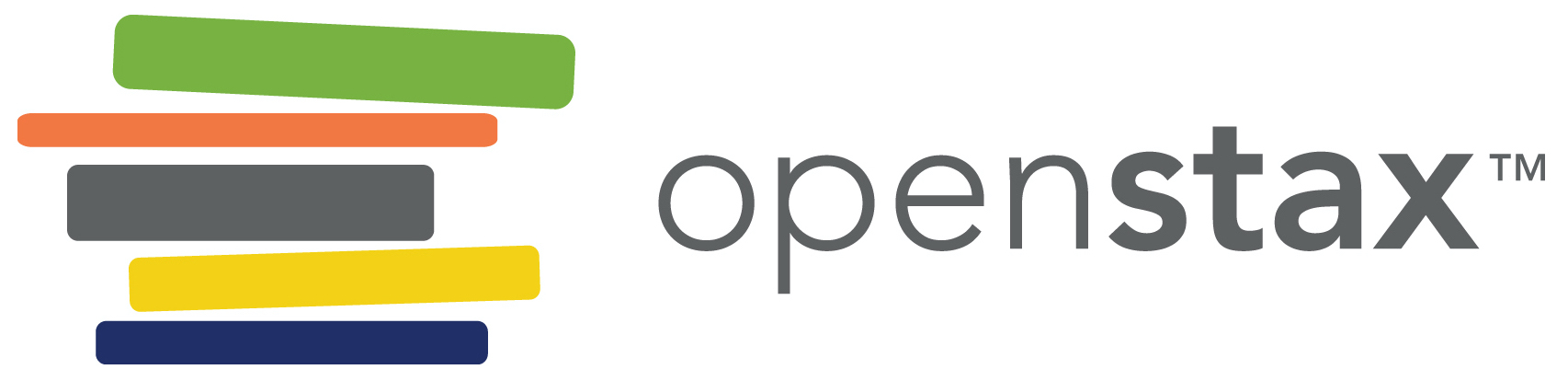 Figure 28.29
The clitellum of an earthworm. The clitellum, seen here as a protruding segment with different coloration than the rest of the body, is a structure that aids in oligochaete reproduction. (credit: Rob Hille)
This OpenStax ancillary resource is © Rice University under a CC-BY 4.0 International license; it may be reproduced or modified but must be attributed to OpenStax, Rice University and any changes must be noted. Any images credited to other sources are similarly available for reproduction, but must be attributed to their sources.
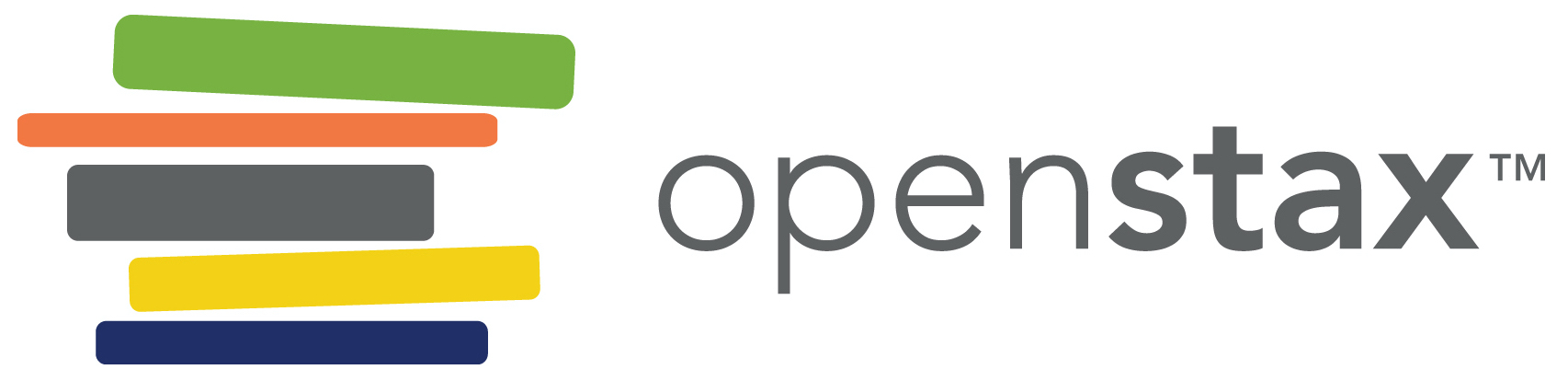 Figure 28.30
Segmental anatomy of an earthworm. This schematic drawing shows the basic anatomy of annelids in a cross-sectional view.
This OpenStax ancillary resource is © Rice University under a CC-BY 4.0 International license; it may be reproduced or modified but must be attributed to OpenStax, Rice University and any changes must be noted. Any images credited to other sources are similarly available for reproduction, but must be attributed to their sources.
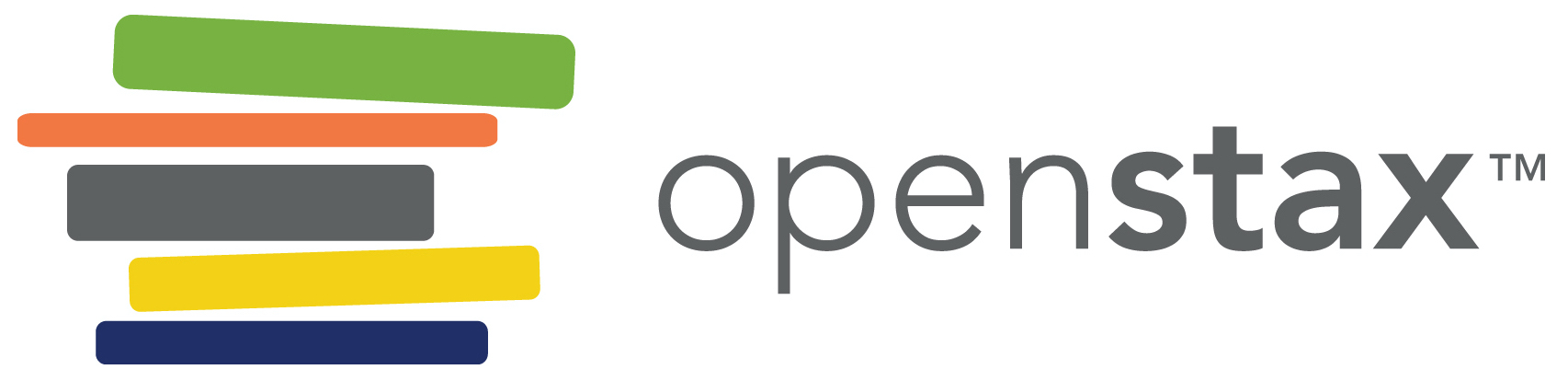 Figure 28.31
Annelid groups. The (a) earthworm, (b) leech, and (c) featherduster are all annelids. The earthworm and leech are oligochaetes, while the featherduster worm is a tube-dwelling filter-feeding polychaete. (credit a: modification of work by S. Shepherd; credit b: modification of work by “Sarah G...”/Flickr; credit c: modification of work by Chris Gotschalk, NOAA)
This OpenStax ancillary resource is © Rice University under a CC-BY 4.0 International license; it may be reproduced or modified but must be attributed to OpenStax, Rice University and any changes must be noted. Any images credited to other sources are similarly available for reproduction, but must be attributed to their sources.
Figure 28.32
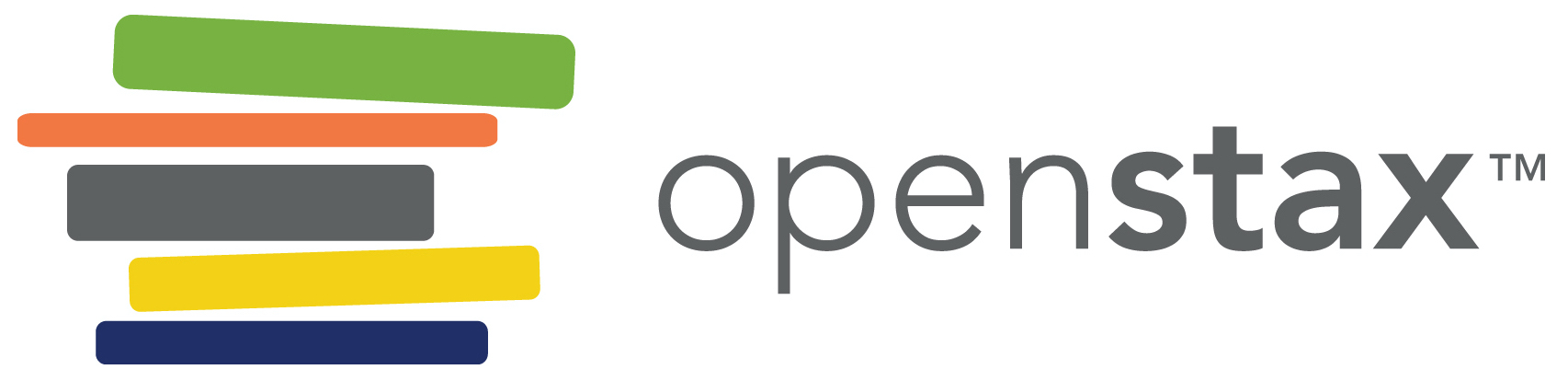 Nematode morphology. Scanning electron micrograph shows (a) the soybean cyst nematode (Heterodera glycines) and a nematode egg. (b) A schematic representation shows the anatomy of a typical nematode. (credit a: modification of work by USDA ARS; scale-bar data from Matt Russell)
This OpenStax ancillary resource is © Rice University under a CC-BY 4.0 International license; it may be reproduced or modified but must be attributed to OpenStax, Rice University and any changes must be noted. Any images credited to other sources are similarly available for reproduction, but must be attributed to their sources.
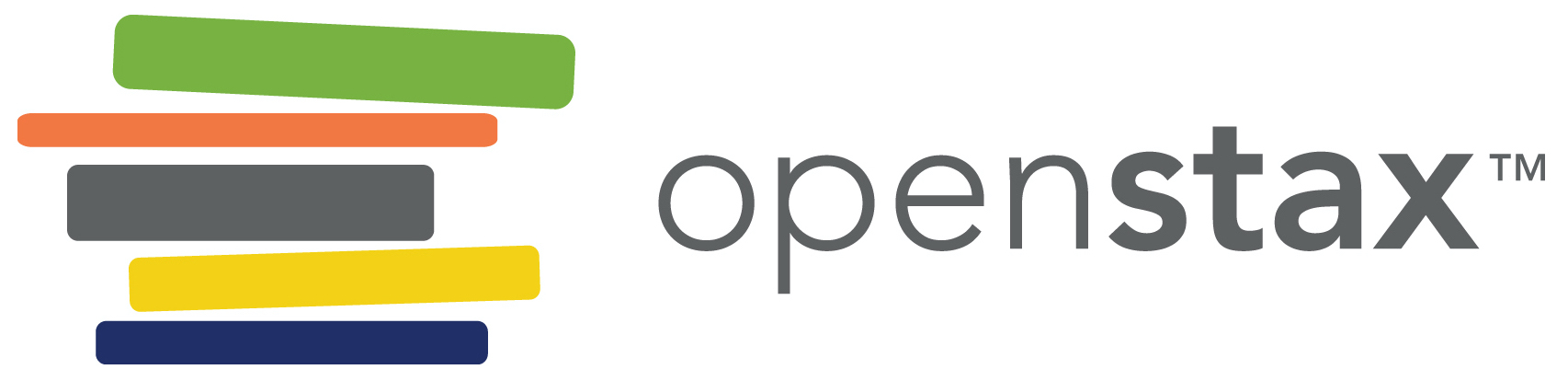 Figure 28.33
Caenorhabditis elegans. (a) This light micrograph shows the bodies of a group of roundworms. These hermaphrodites consist of exactly 959 cells. (b) The life cycle of C. elegans has four juvenile stages (L1 through L4) and an adult stage. Under ideal conditions, the nematode spends a set amount of time at each juvenile stage, but under stressful conditions, it may enter a dauer state that does not age significantly and is somewhat analogous to the diapausing state of some insects. (credit a: modification of work by “snickclunk”/Flickr: credit b: modification of work by NIDDK, NIH; scale-bar data from Matt Russell)
This OpenStax ancillary resource is © Rice University under a CC-BY 4.0 International license; it may be reproduced or modified but must be attributed to OpenStax, Rice University and any changes must be noted. Any images credited to other sources are similarly available for reproduction, but must be attributed to their sources.
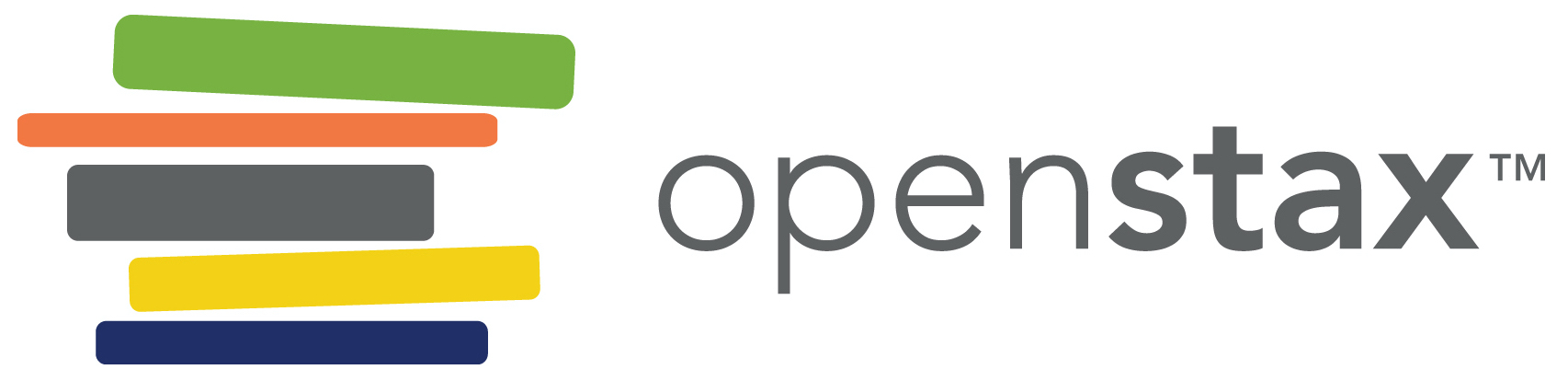 Figure 28.34
Life cycle of the guinea worm. The guinea worm Dracunculus medinensis infects about 3.5 million people annually, mostly in Africa.
Here, the worm is wrapped around a stick so it can be extracted.
Infection occurs when people consume water contaminated by infected copepods, but this can easily be prevented by simple filtration systems. (credit: modification of work by CDC)
This OpenStax ancillary resource is © Rice University under a CC-BY 4.0 International license; it may be reproduced or modified but must be attributed to OpenStax, Rice University and any changes must be noted. Any images credited to other sources are similarly available for reproduction, but must be attributed to their sources.
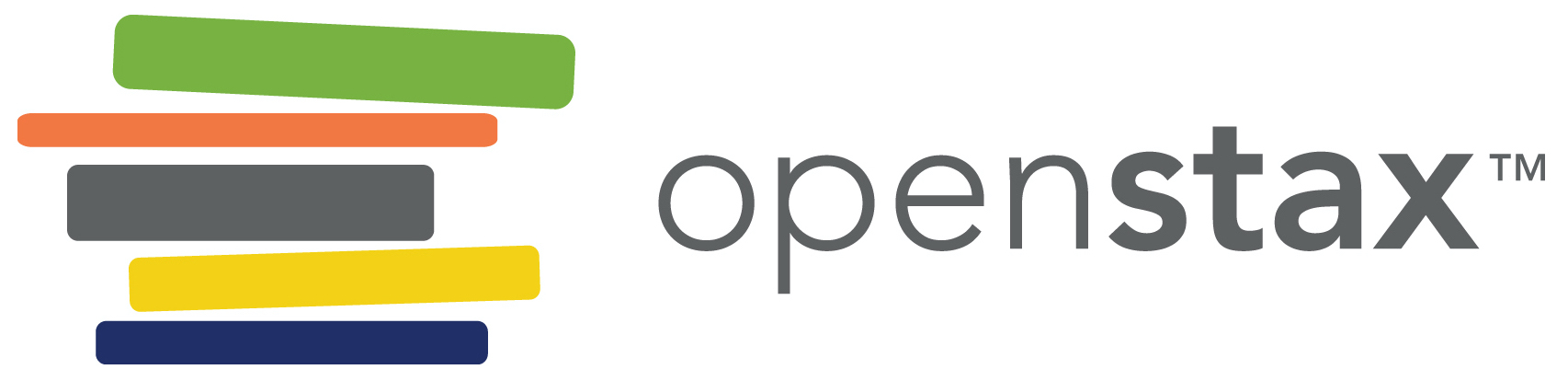 Figure 28.35
Scanning electronmicrograph of Milnesium tardigradum. (credit: Schokraie E, Warnken U, Hotz-Wagenblatt A, Grohme MA, Hengherr S, et al. (2012) -https://commons.wikimedia.org/w/index.php?curid=22716809)
This OpenStax ancillary resource is © Rice University under a CC-BY 4.0 International license; it may be reproduced or modified but must be attributed to OpenStax, Rice University and any changes must be noted. Any images credited to other sources are similarly available for reproduction, but must be attributed to their sources.
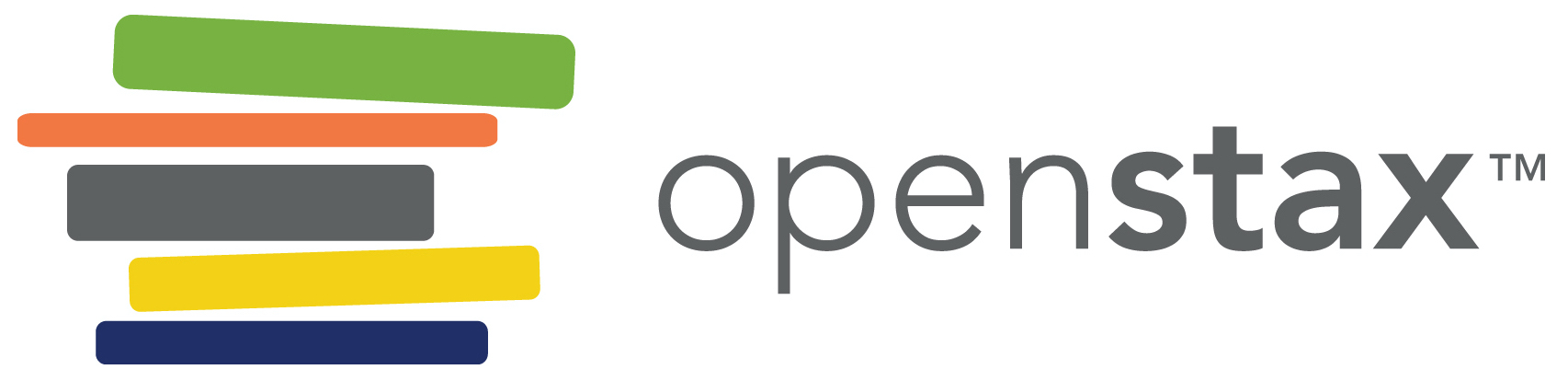 Figure 28.36
A trilobite. Trilobites, like the one in this fossil, are an extinct group of arthropods. Their name "trilobite" refers to the three longitudinal lobes making up the body: right pleural lobe, axial lobe, and left pleural lobe (credit: Kevin Walsh).
This OpenStax ancillary resource is © Rice University under a CC-BY 4.0 International license; it may be reproduced or modified but must be attributed to OpenStax, Rice University and any changes must be noted. Any images credited to other sources are similarly available for reproduction, but must be attributed to their sources.
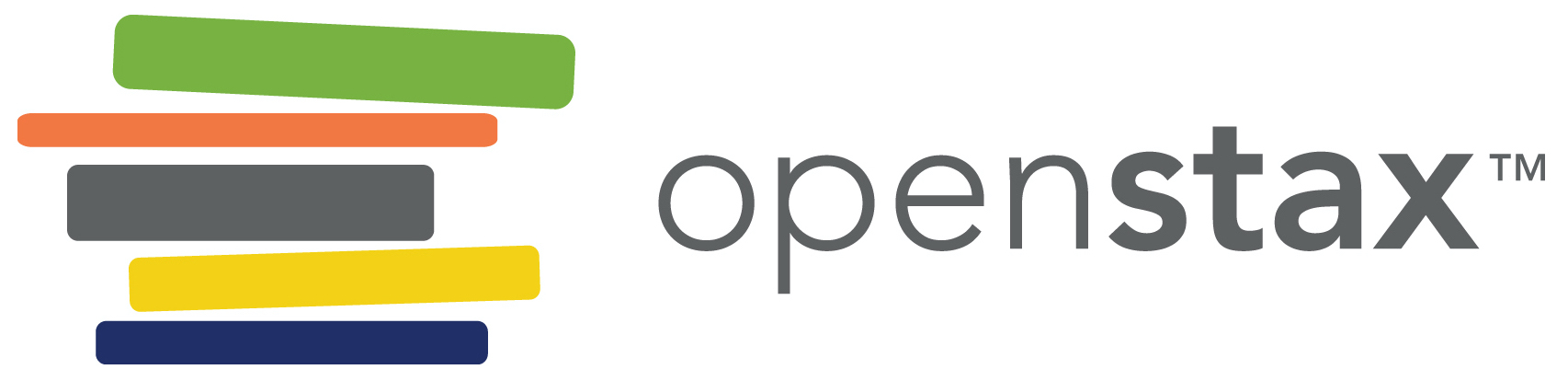 Figure 28.37
The book lungs of (a) arachnids are made up of alternating air pockets and hemocoel tissue shaped like a stack of books (hence the name, “book lung”). The book gills of (b) horseshoe crabs are similar to book lungs but are external so that gas exchange can occur with the surrounding water. (credit a: modification of work by Ryan Wilson based on original work by John Henry Comstock; credit b: modification of work by Angel Schatz)
This OpenStax ancillary resource is © Rice University under a CC-BY 4.0 International license; it may be reproduced or modified but must be attributed to OpenStax, Rice University and any changes must be noted. Any images credited to other sources are similarly available for reproduction, but must be attributed to their sources.
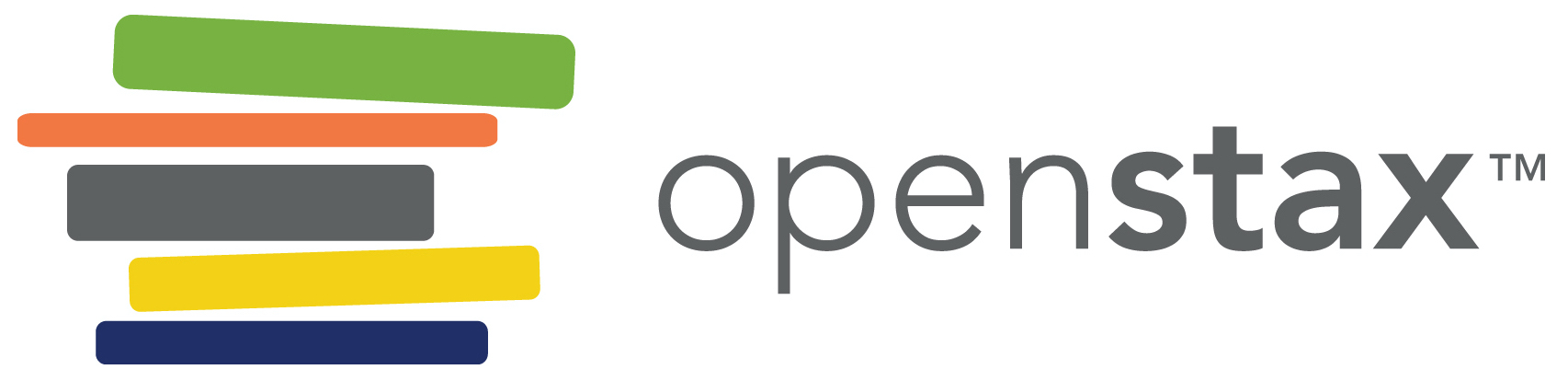 Figure 28.38
Chelicerae. The chelicerae (first set of appendages) are well developed in the scorpion. (credit: Kevin Walsh)
This OpenStax ancillary resource is © Rice University under a CC-BY 4.0 International license; it may be reproduced or modified but must be attributed to OpenStax, Rice University and any changes must be noted. Any images credited to other sources are similarly available for reproduction, but must be attributed to their sources.
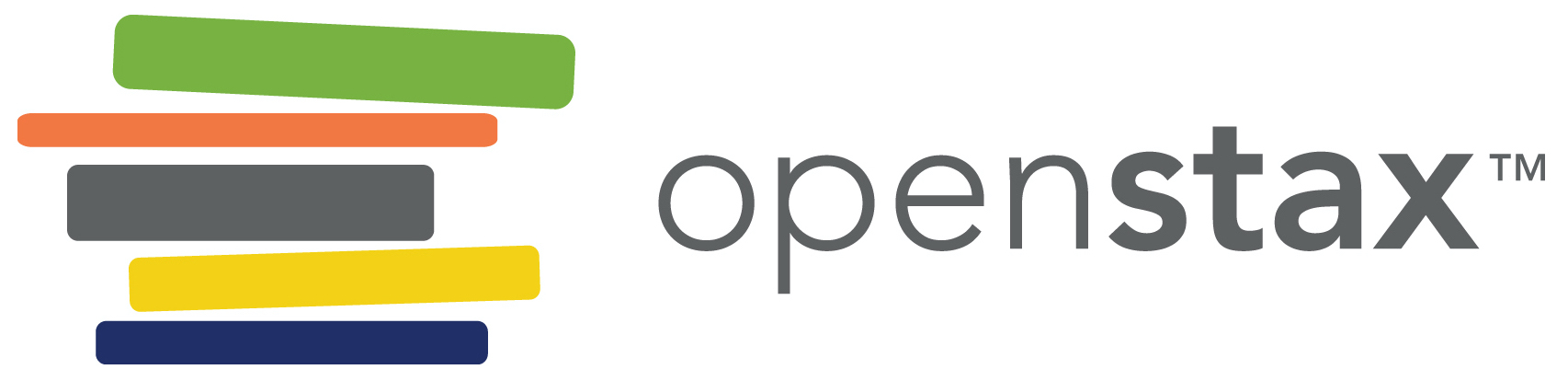 Figure 28.39
Spider. The trapdoor spider, like all spiders, is a member of the subphylum Chelicerata. (credit: Marshal Hedin)
This OpenStax ancillary resource is © Rice University under a CC-BY 4.0 International license; it may be reproduced or modified but must be attributed to OpenStax, Rice University and any changes must be noted. Any images credited to other sources are similarly available for reproduction, but must be attributed to their sources.
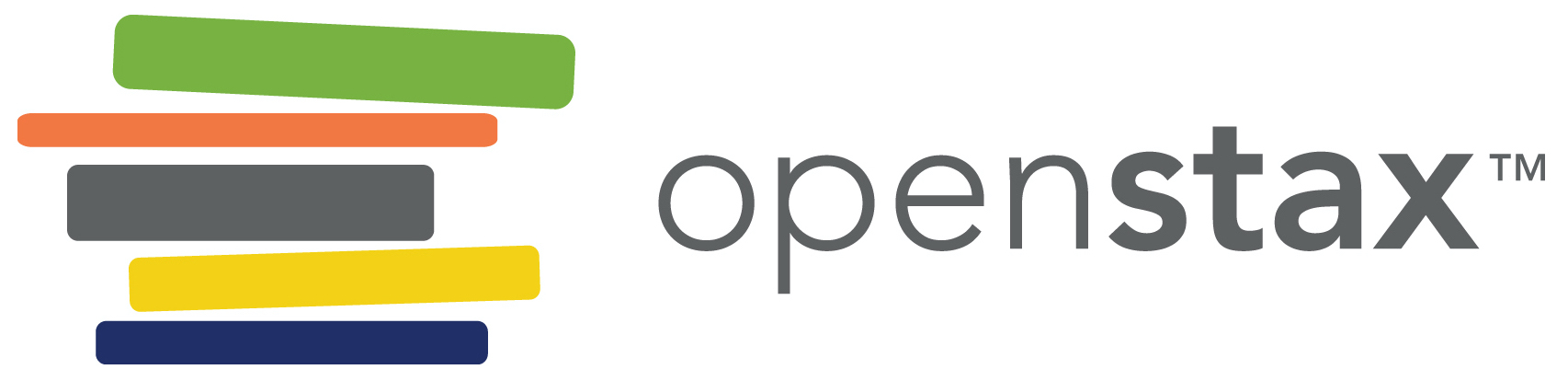 Figure 28.40
Myriapods.
The Scutigera coleoptrata centipede has up to 15 pairs of legs.
This North American millipede (Narceus americanus) bears many legs, although not a thousand, as its name might suggest. (credit a: modification of work by Bruce Marlin; credit b: modification of work by Cory Zanker)
This OpenStax ancillary resource is © Rice University under a CC-BY 4.0 International license; it may be reproduced or modified but must be attributed to OpenStax, Rice University and any changes must be noted. Any images credited to other sources are similarly available for reproduction, but must be attributed to their sources.
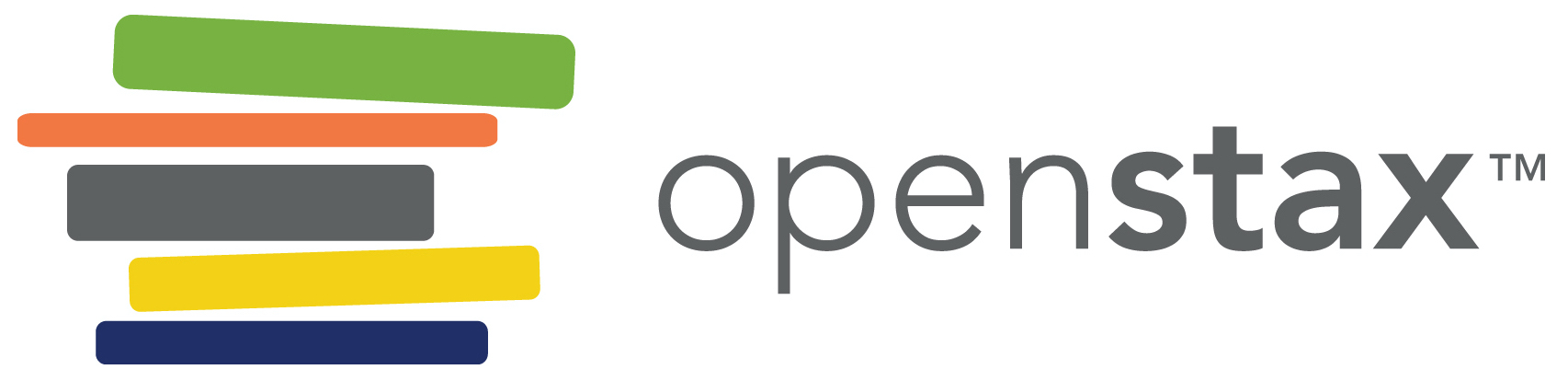 Figure 28.41
Crustaceans. The (a) crab and (b) shrimp krill are both aquatic crustaceans. The pill bug Armadillidium (c) is a terrestrial crustacean. (credit a: modification of work by William Warby; credit b: modification of work by Jon Sullivan credit c: modification of work by Franco Folini. https://commons.wikimedia.org/w/index.php?curid=789616)
This OpenStax ancillary resource is © Rice University under a CC-BY 4.0 International license; it may be reproduced or modified but must be attributed to OpenStax, Rice University and any changes must be noted. Any images credited to other sources are similarly available for reproduction, but must be attributed to their sources.
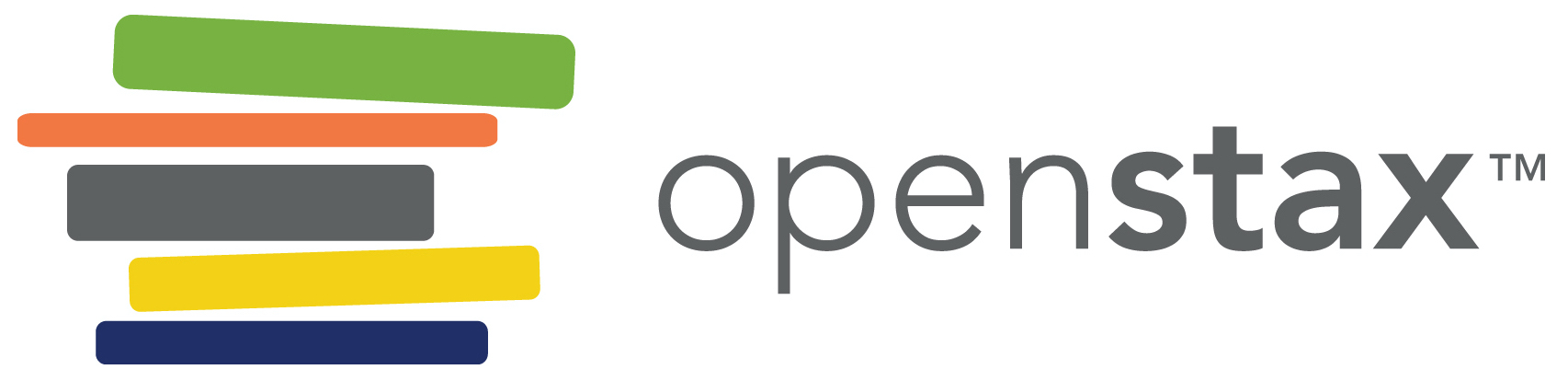 Figure 28.42
Arthropod appendages. Arthropods may have (a) biramous (two-branched) appendages or (b) uniramous (one-branched) appendages. (credit b: modification of work by Nicholas W. Beeson)
This OpenStax ancillary resource is © Rice University under a CC-BY 4.0 International license; it may be reproduced or modified but must be attributed to OpenStax, Rice University and any changes must be noted. Any images credited to other sources are similarly available for reproduction, but must be attributed to their sources.
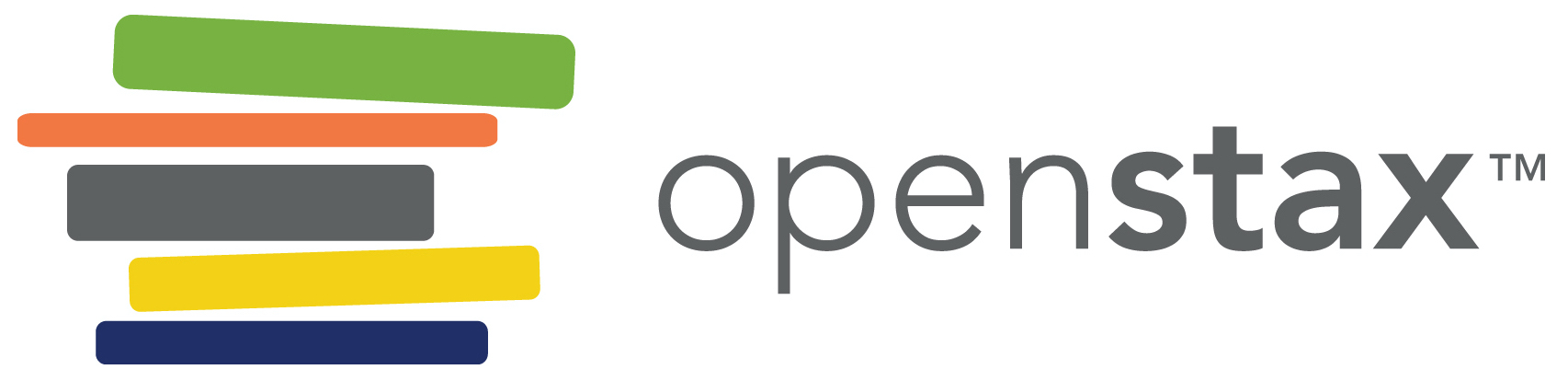 Figure 28.43
Crustacean anatomy. The crayfish is an example of a crustacean. It has a carapace around the cephalothorax and the heart in the dorsal thorax area. (credit: Jane Whitney)
This OpenStax ancillary resource is © Rice University under a CC-BY 4.0 International license; it may be reproduced or modified but must be attributed to OpenStax, Rice University and any changes must be noted. Any images credited to other sources are similarly available for reproduction, but must be attributed to their sources.
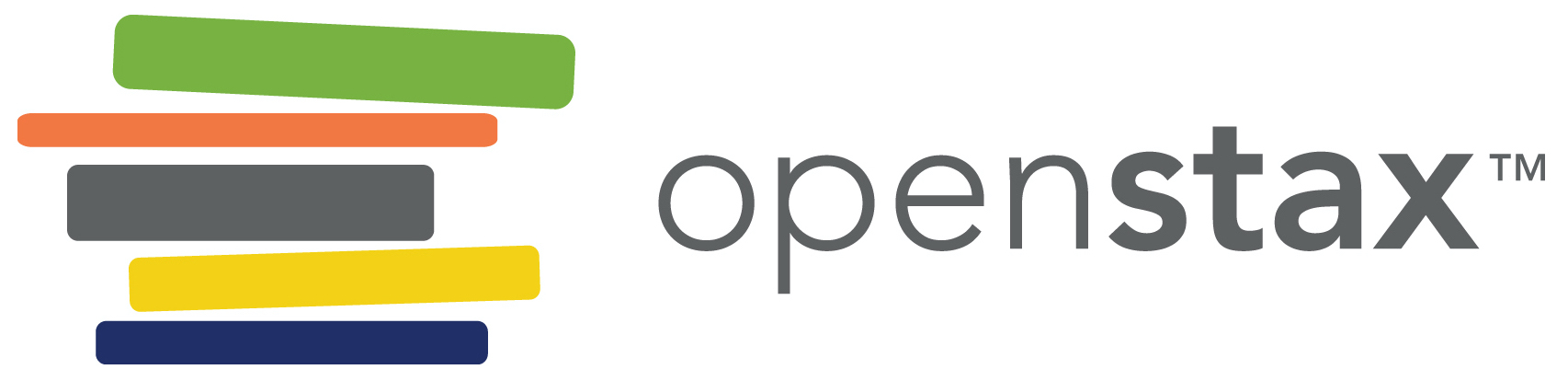 Figure 28.44
Crustacean larvae. All crustaceans go through different larval stages. Shown are (a) the nauplius larval stage of a tadpole shrimp, (b) the cypris larval stage of a barnacle, and (c) the zoea larval stage of a green crab. (credit a: modification of work by USGS; credit b: modification of work by Ma. C. Mingorance Rodríguez; credit c: modification of work by B. Kimmel based on original work by Ernst Haeckel)
This OpenStax ancillary resource is © Rice University under a CC-BY 4.0 International license; it may be reproduced or modified but must be attributed to OpenStax, Rice University and any changes must be noted. Any images credited to other sources are similarly available for reproduction, but must be attributed to their sources.
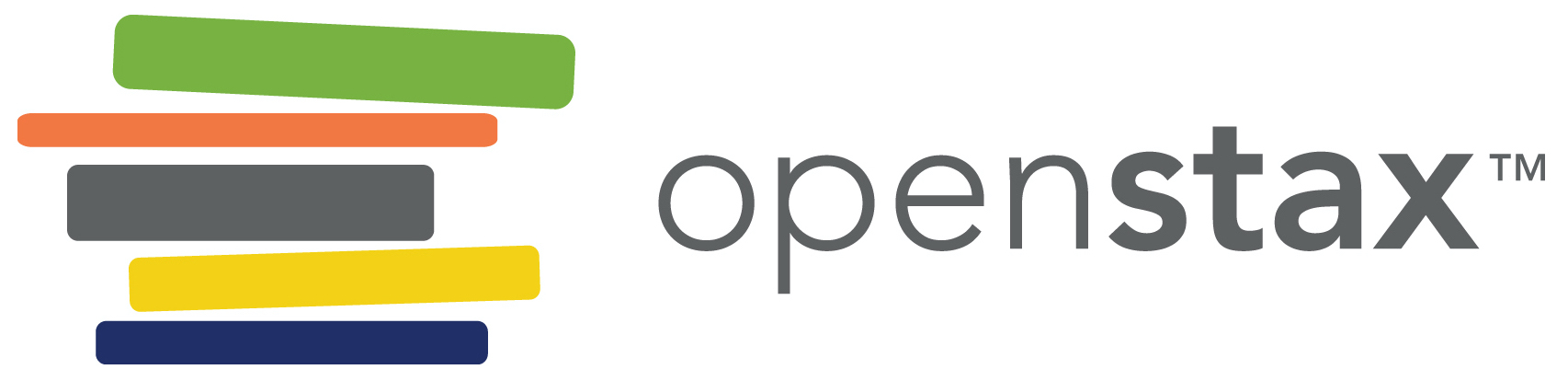 Figure 28.45
Insect anatomy. In this basic anatomy of a hexapod insect, note that insects have a well-developed digestive system (yellow), a respiratory system (blue), a circulatory system (red), and a nervous system (purple). Note the multiple "hearts" and the segmental ganglia.
This OpenStax ancillary resource is © Rice University under a CC-BY 4.0 International license; it may be reproduced or modified but must be attributed to OpenStax, Rice University and any changes must be noted. Any images credited to other sources are similarly available for reproduction, but must be attributed to their sources.
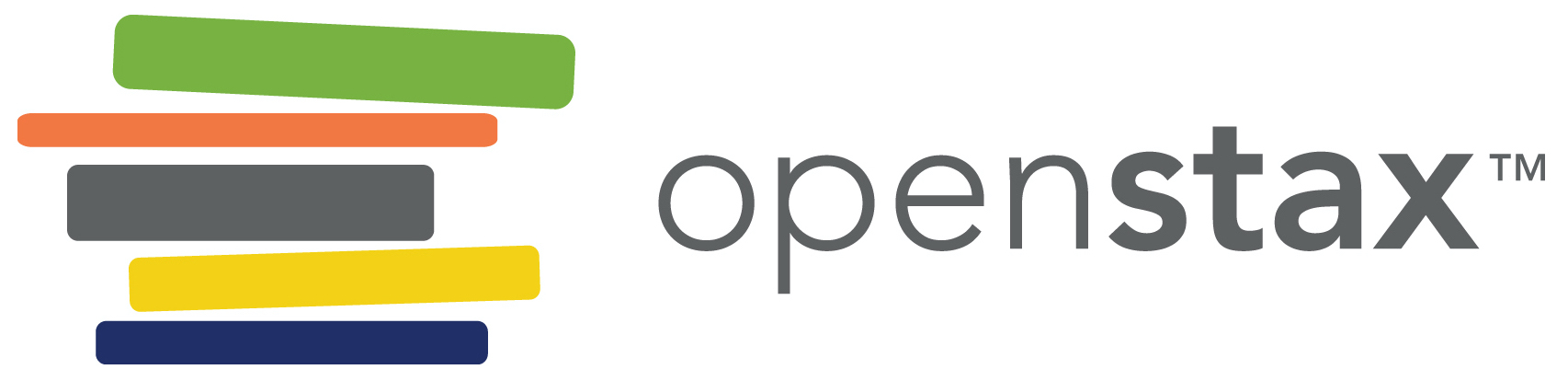 Figure 28.46
Ambulacraria and Chordata. (a) The major deuterostome taxa. (b) pharyngeal slits in hemichordates and urochordates. (credit a MAC; credit b modification of Gill Slits By Own work by Zebra.element [Public domain], via Wikimedia Commons)
This OpenStax ancillary resource is © Rice University under a CC-BY 4.0 International license; it may be reproduced or modified but must be attributed to OpenStax, Rice University and any changes must be noted. Any images credited to other sources are similarly available for reproduction, but must be attributed to their sources.
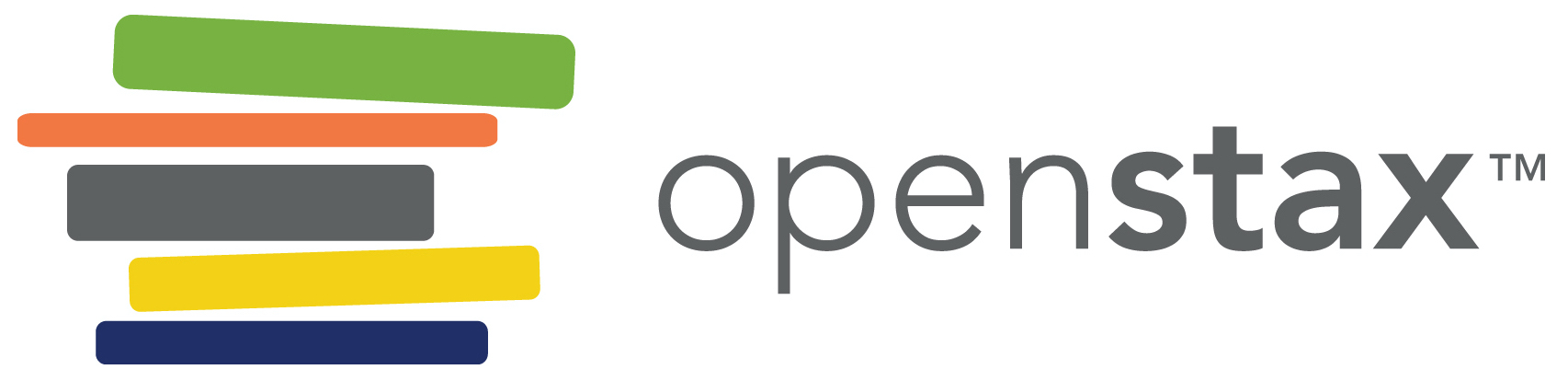 Figure 28.47
Anatomy of a sea star. This diagram of a sea star shows the pentaradial pattern typical of adult echinoderms, and the water vascular system that is their defining characteristic.
This OpenStax ancillary resource is © Rice University under a CC-BY 4.0 International license; it may be reproduced or modified but must be attributed to OpenStax, Rice University and any changes must be noted. Any images credited to other sources are similarly available for reproduction, but must be attributed to their sources.
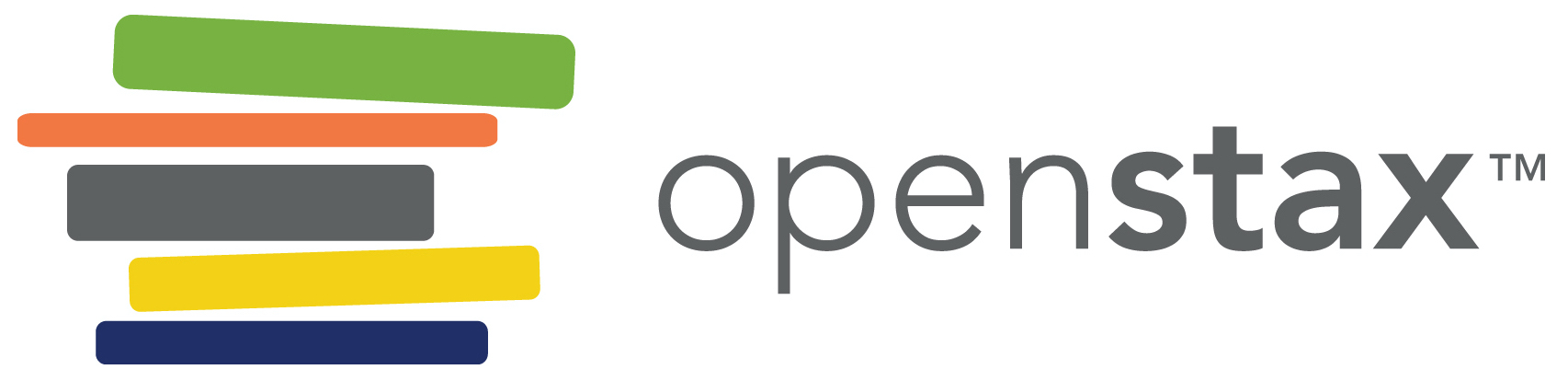 Figure 28.48
Classes of echinoderms. Different members of Echinodermata include the (a) sea star of class Asteroidea, (b) the brittle star of class Ophiuroidea, (c) the sea urchins of class Echinoidea, (d) the sea lilies belonging to class Crinoidea, and (e) sea cucumbers, representing class Holothuroidea. (credit a: modification of work by Adrian Pingstone; credit b: modification of work by Joshua Ganderson; credit c: modification of work by Samuel Chow; credit d: modification of work by Sarah Depper; credit e: modification of work by Ed Bierman)
This OpenStax ancillary resource is © Rice University under a CC-BY 4.0 International license; it may be reproduced or modified but must be attributed to OpenStax, Rice University and any changes must be noted. Any images credited to other sources are similarly available for reproduction, but must be attributed to their sources.